Contribution of FAIR-IMPACT to the objectives of the EOSC
Strategic Research Innovation Agenda (SRIA)
Vasso Kalaitzi, Ingrid Dillo
15.06.2023
FAIR-IMPACT in a nutshell
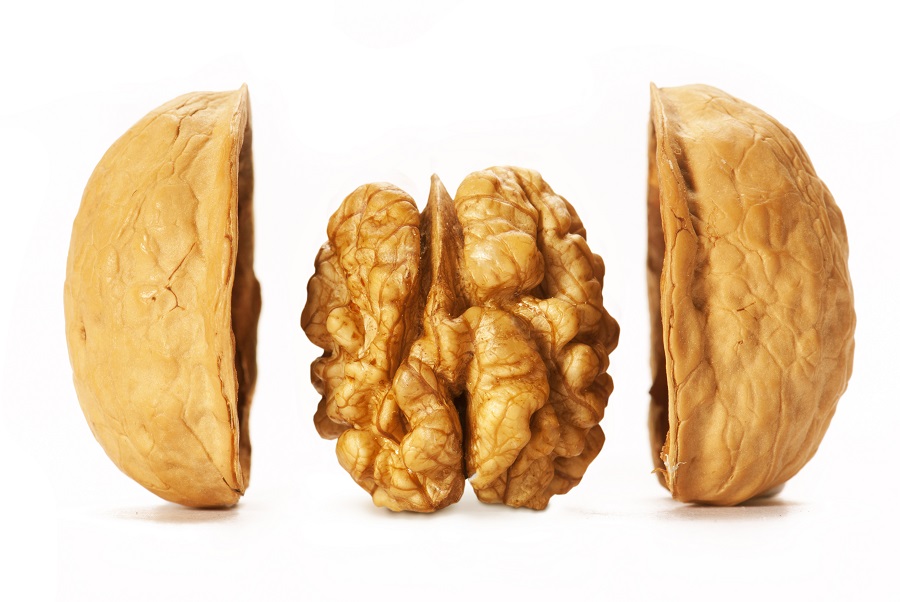 Call HORIZON-INFRA-2021-EOSC-01-05
Enabling discovery and interoperability of federated research objects across scientific communities


Expanding FAIR solutions in Europe

Partly following up on FAIRsFAIR
Coordinator: DANS

28 partners and affiliate entities

From 10 EU member states:
NL, FI, FR, DK, IT, DE, ES, NO, BE, RO

and 4 from the UK
Coordination and Support Action

10 million euro

36 months, starting 1 June 2022
The Consortium
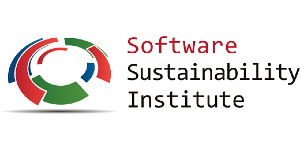 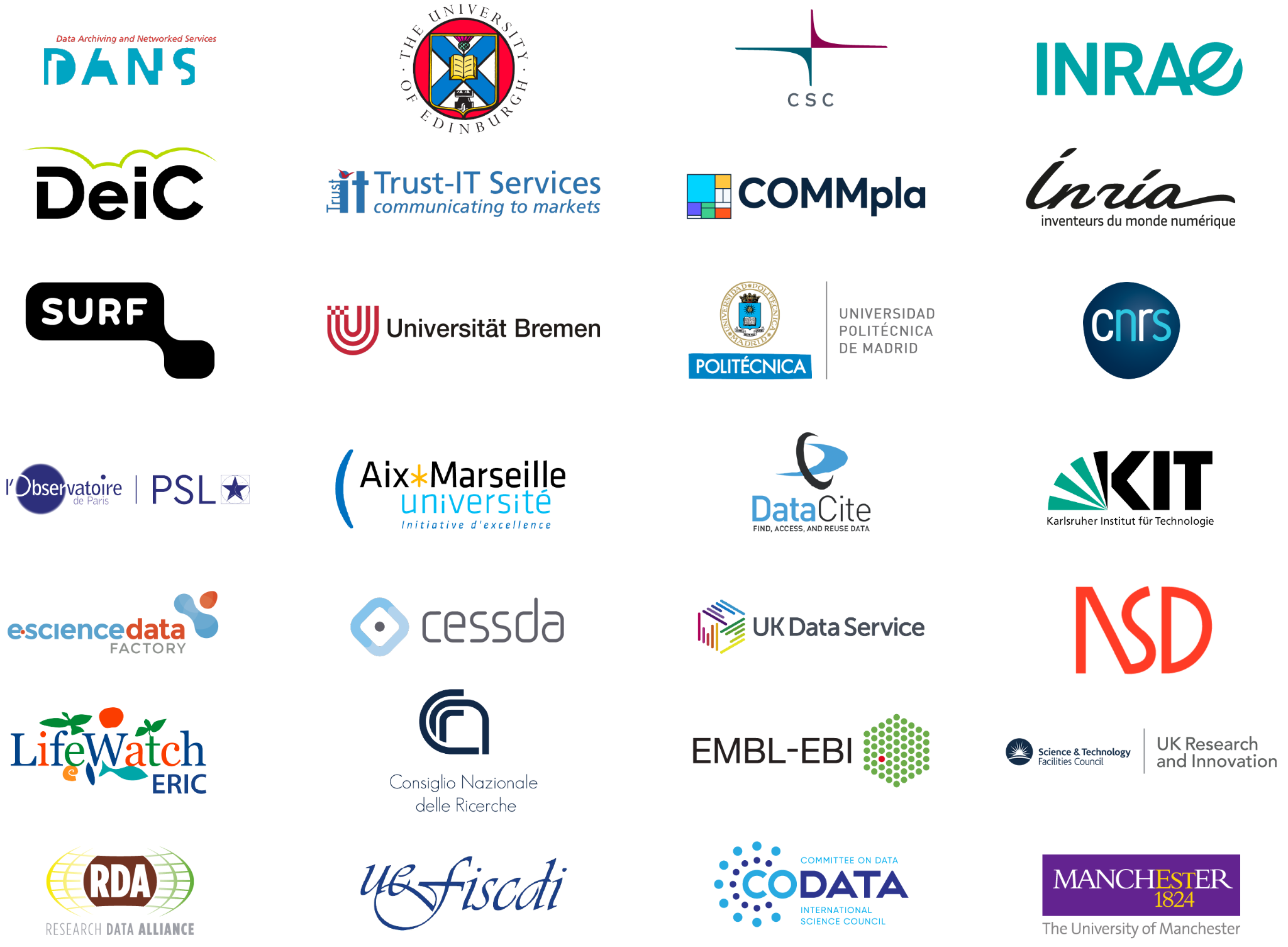 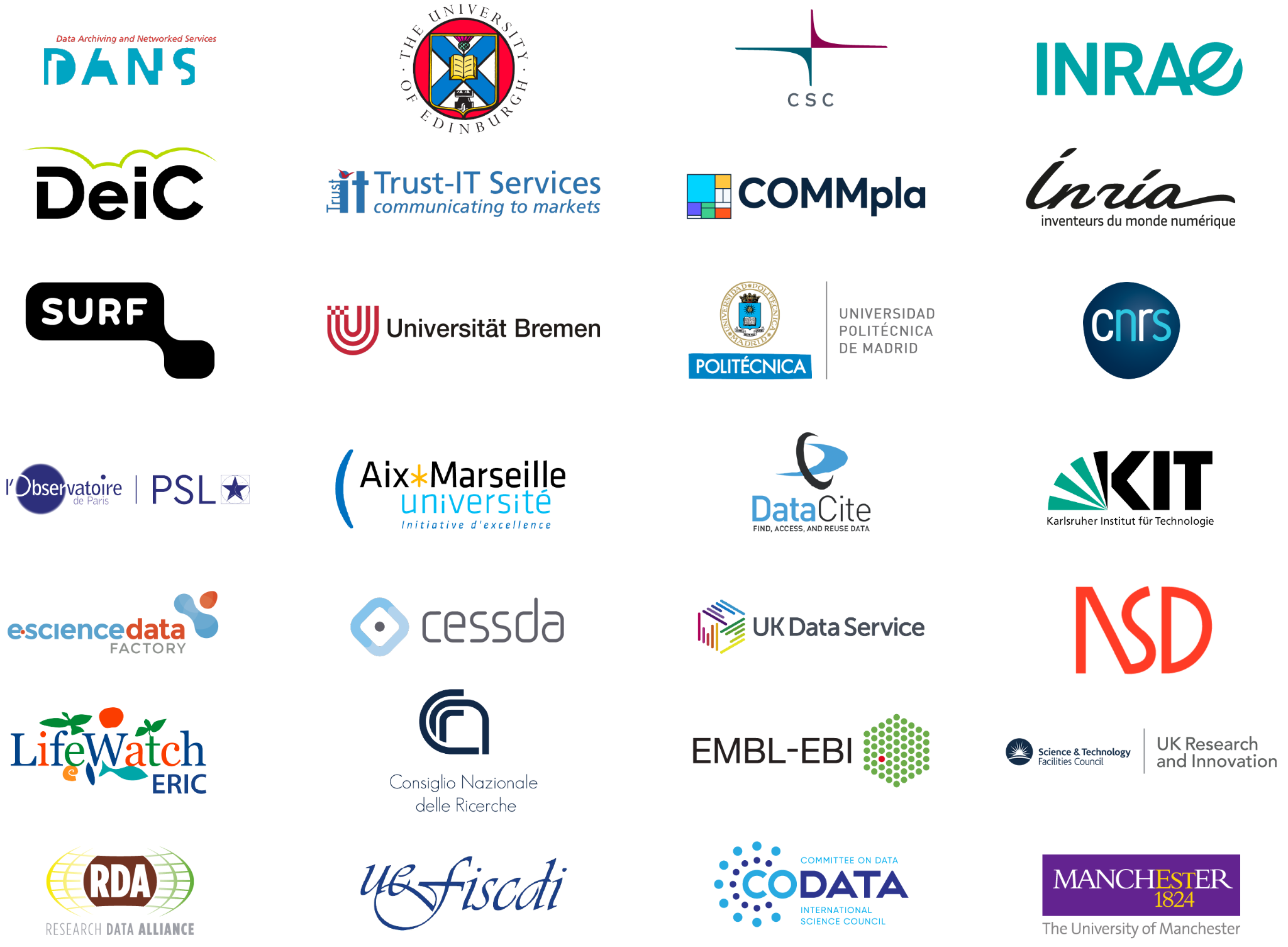 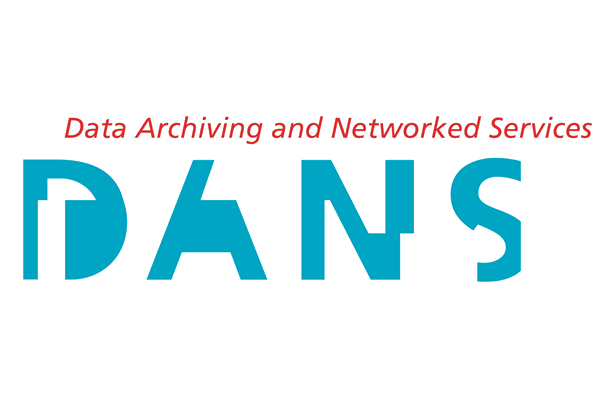 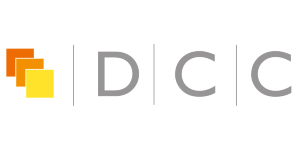 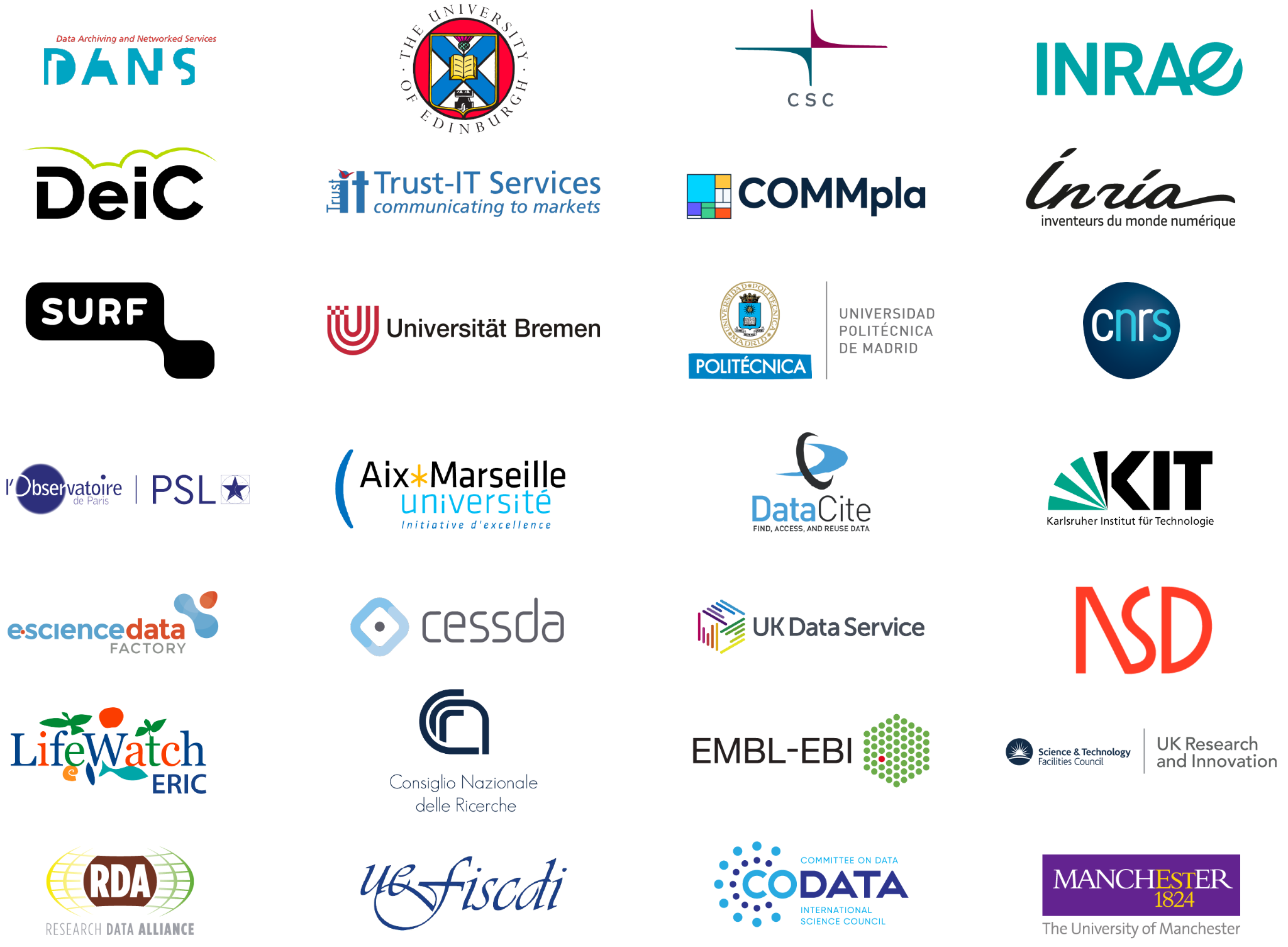 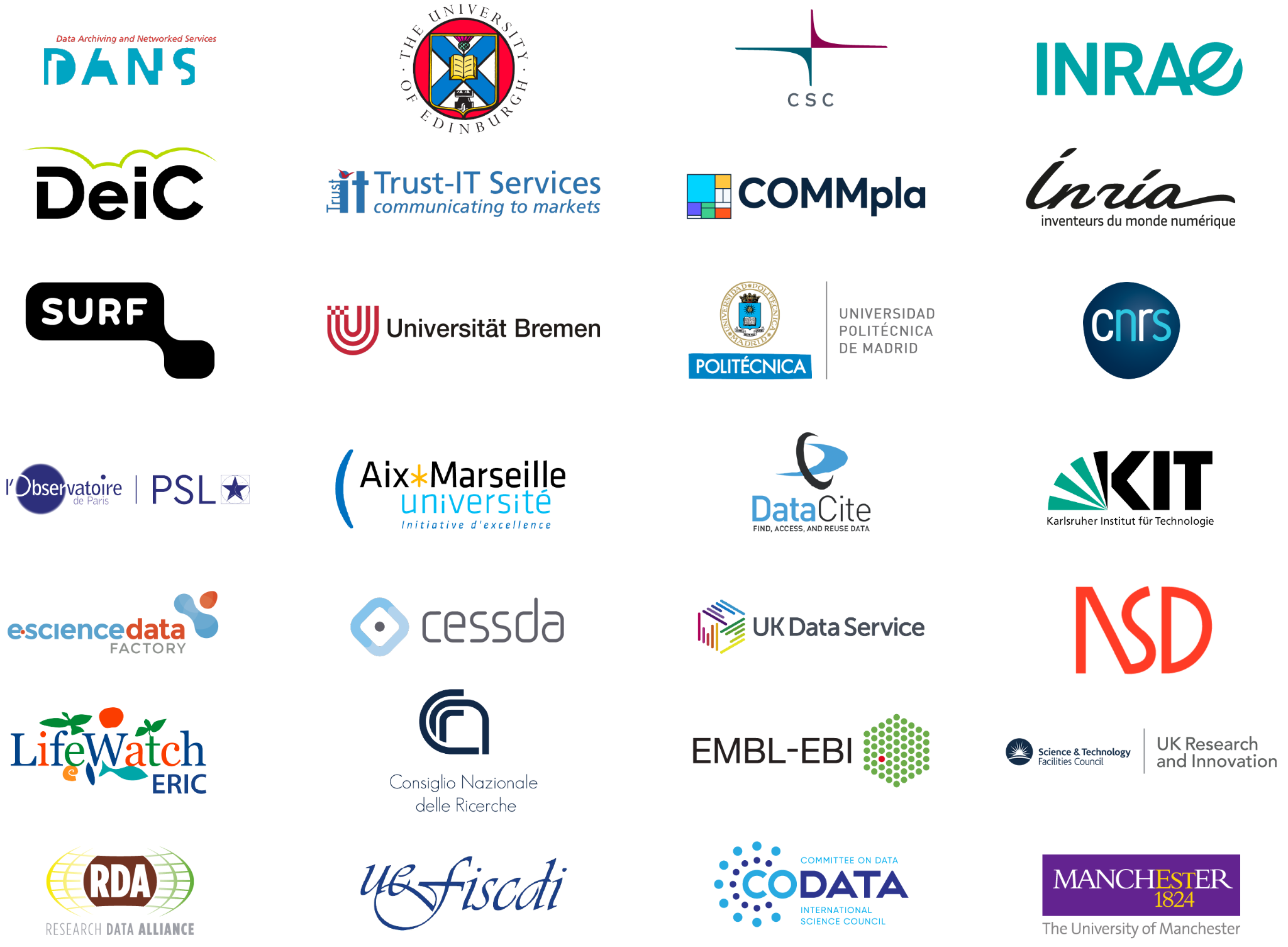 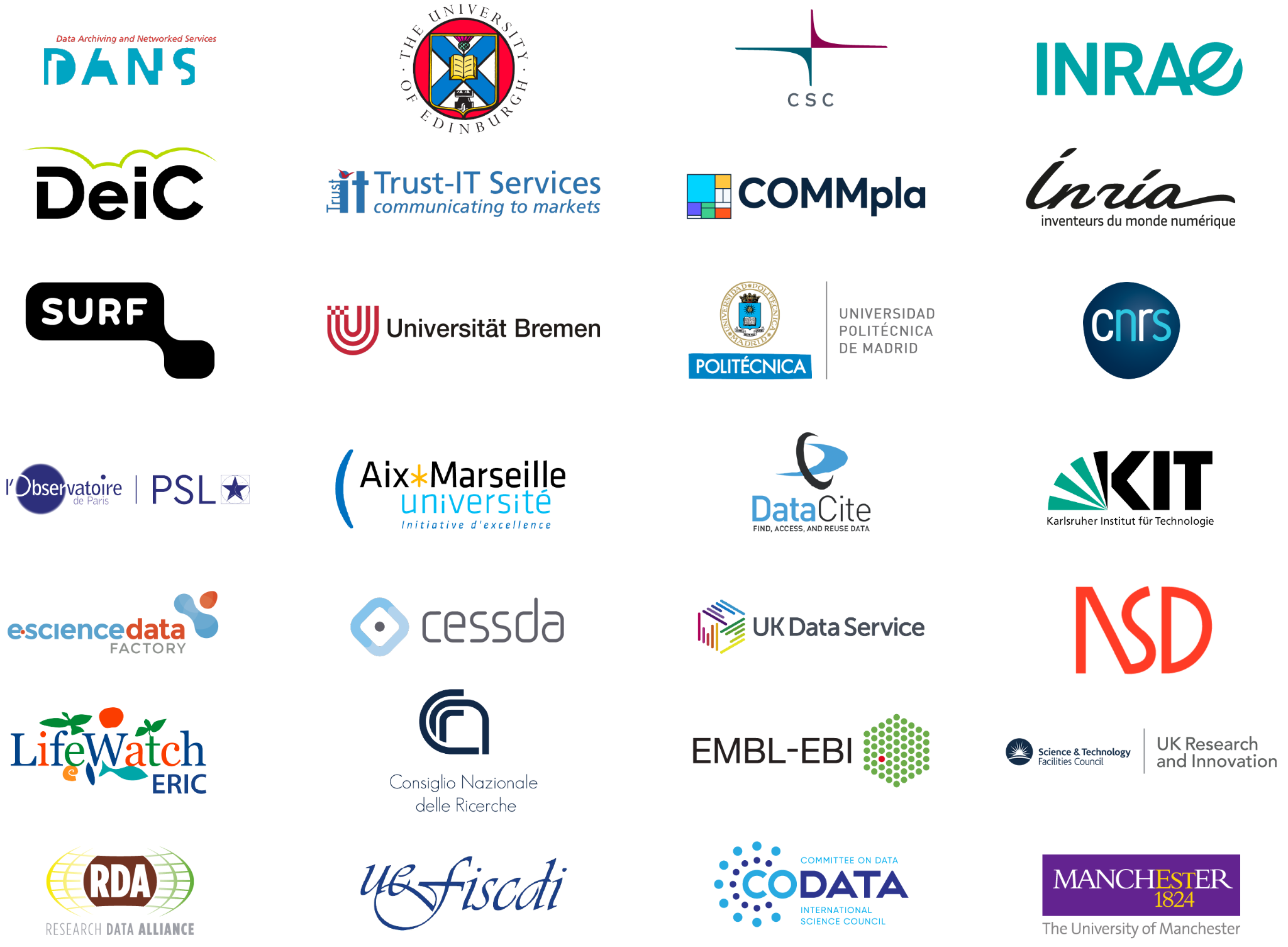 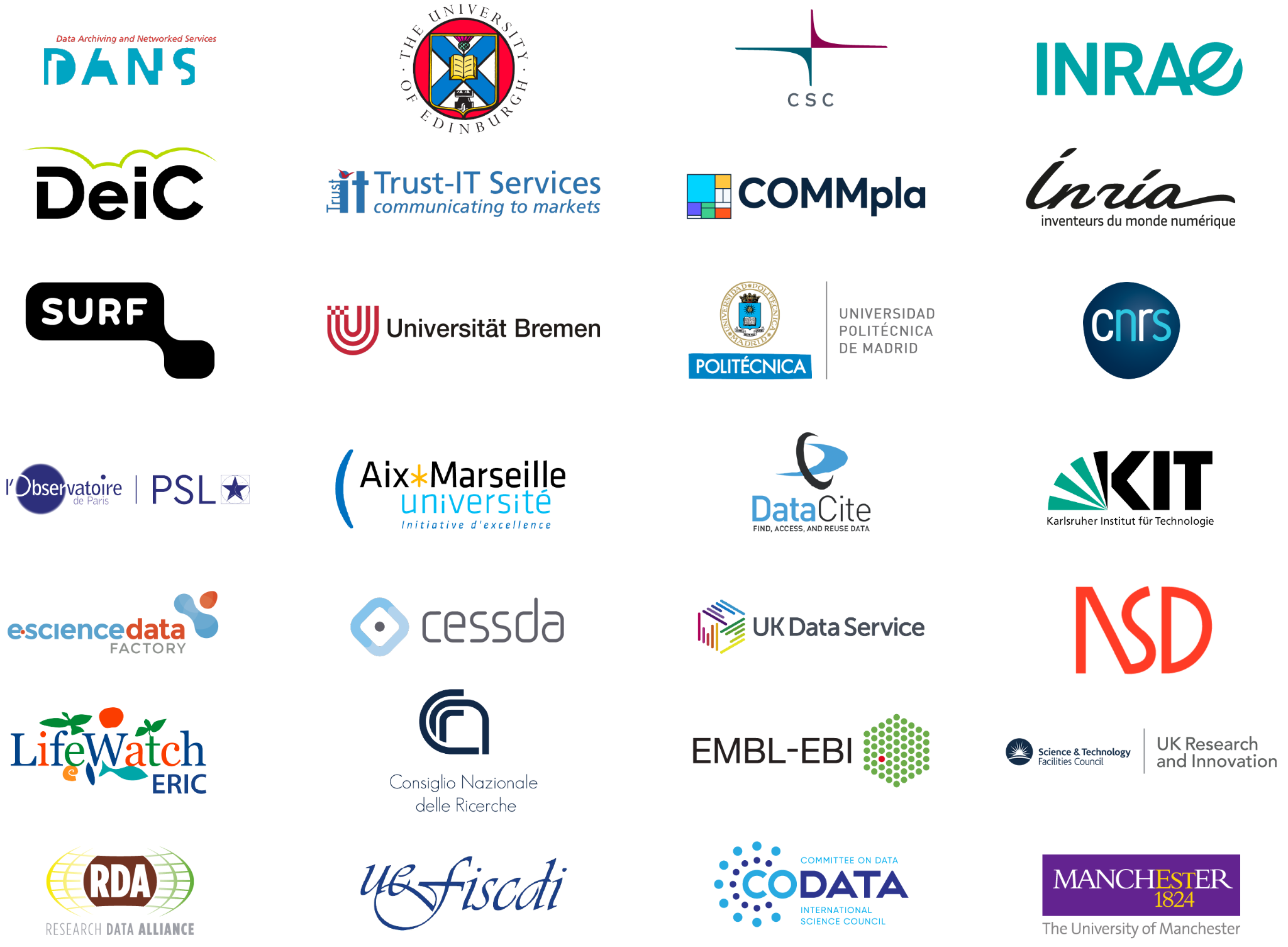 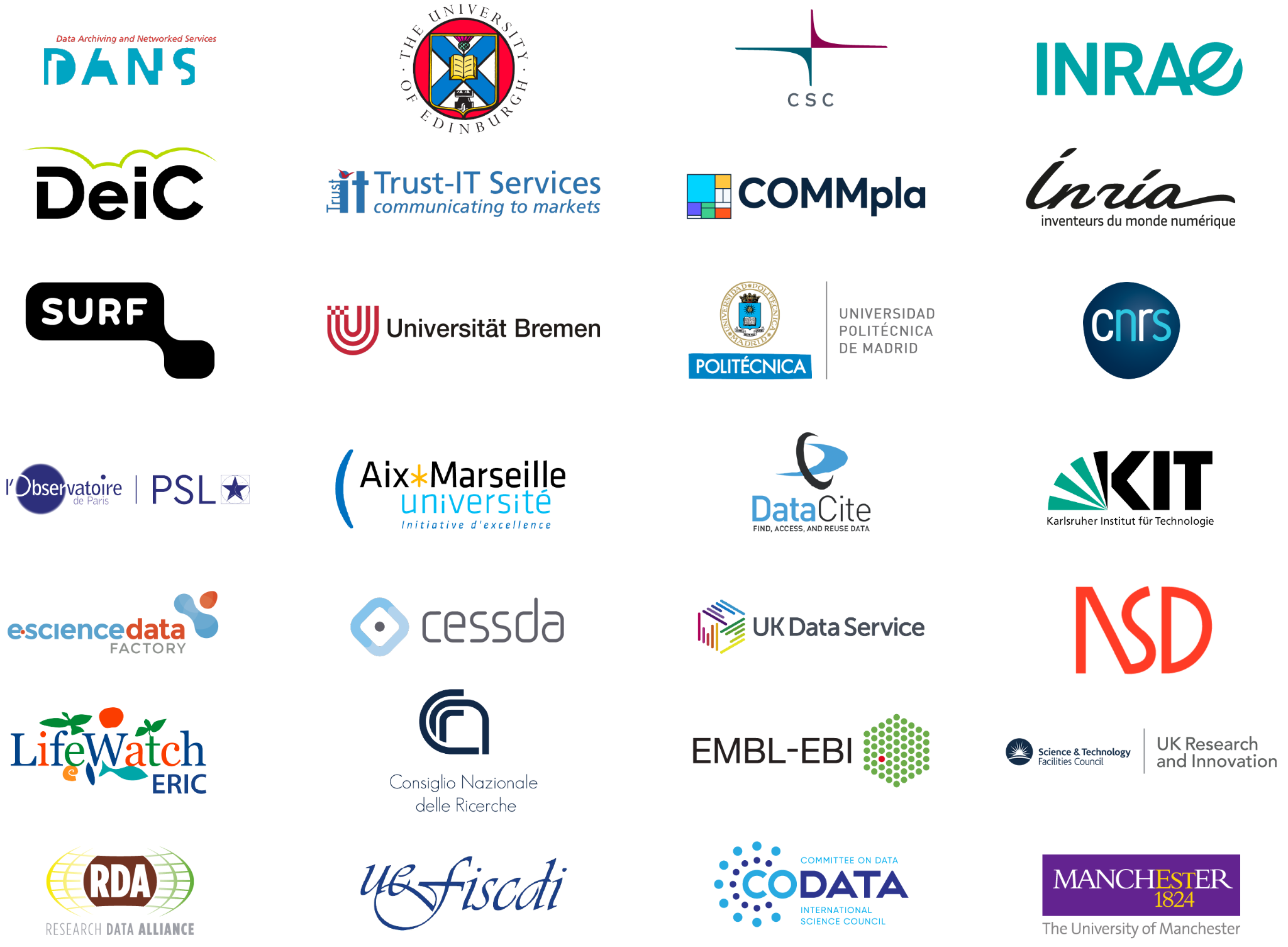 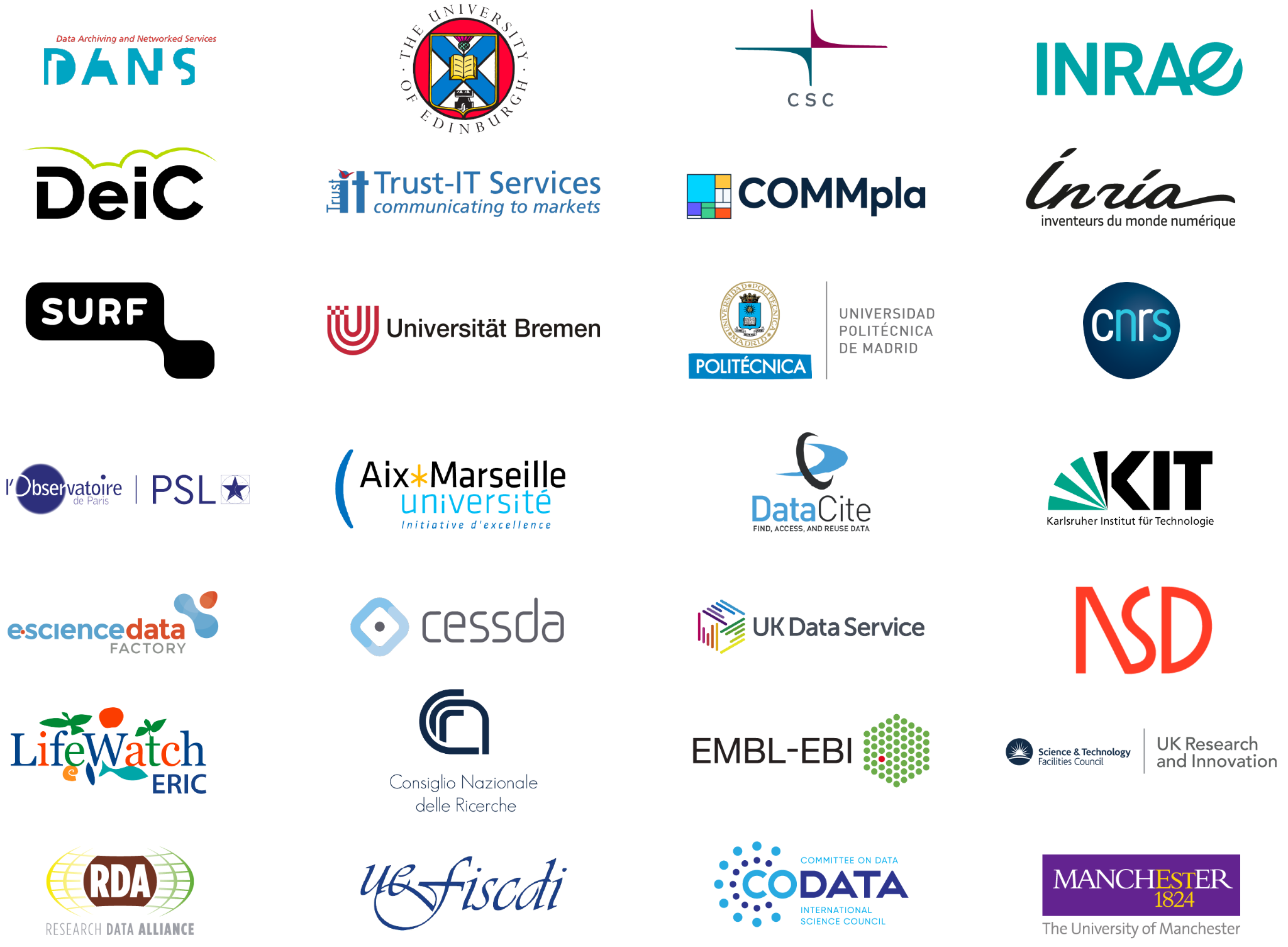 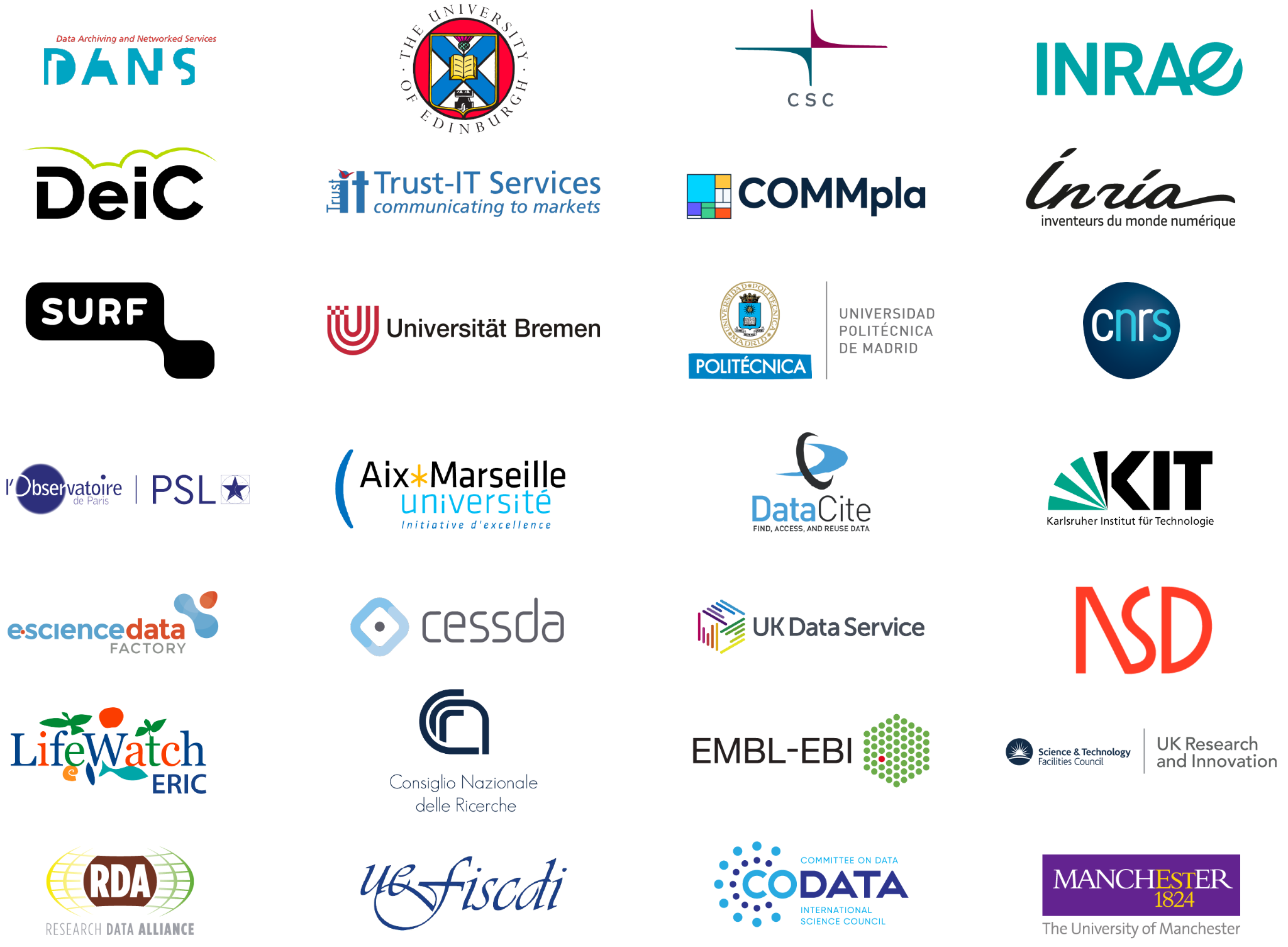 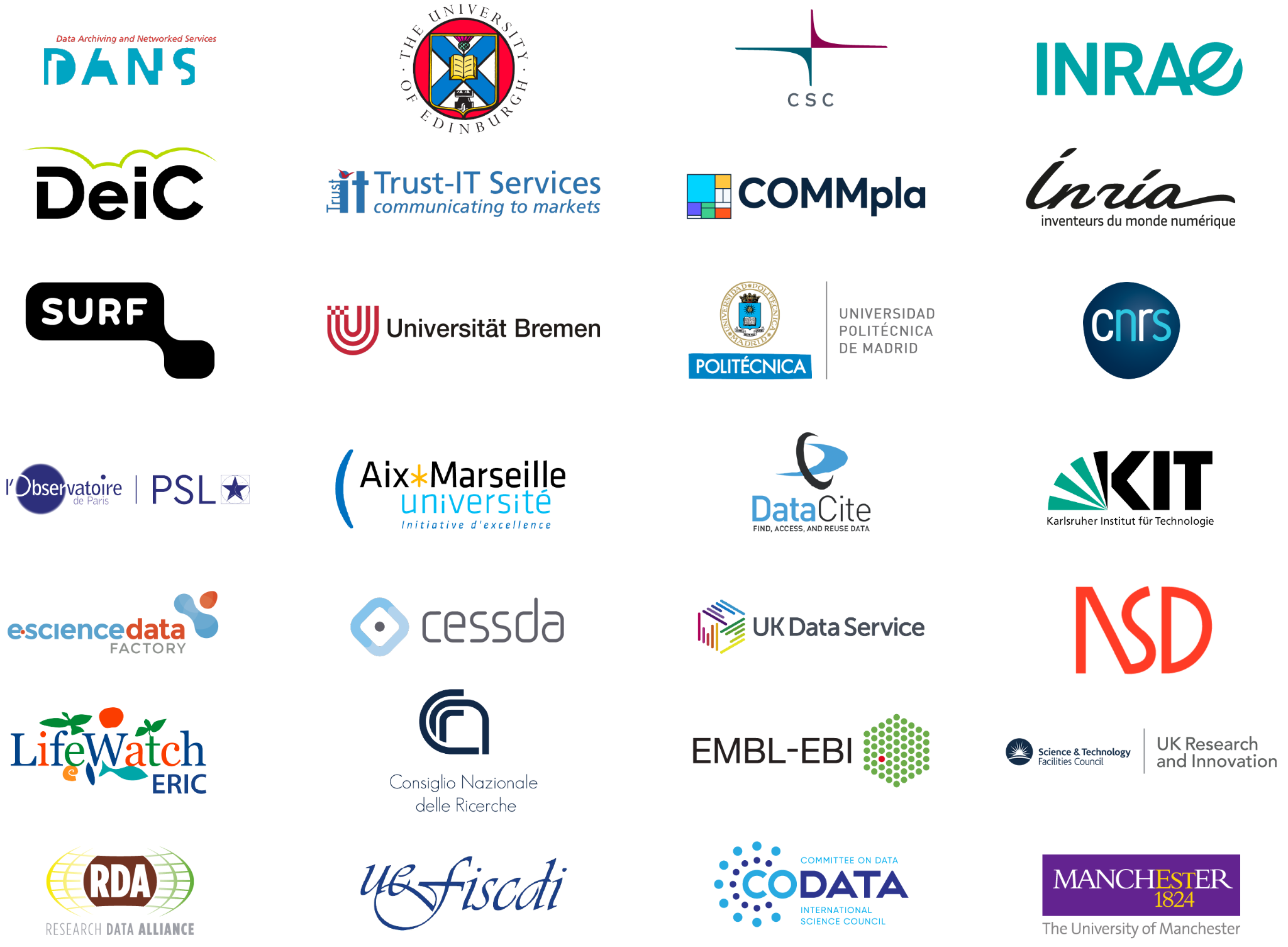 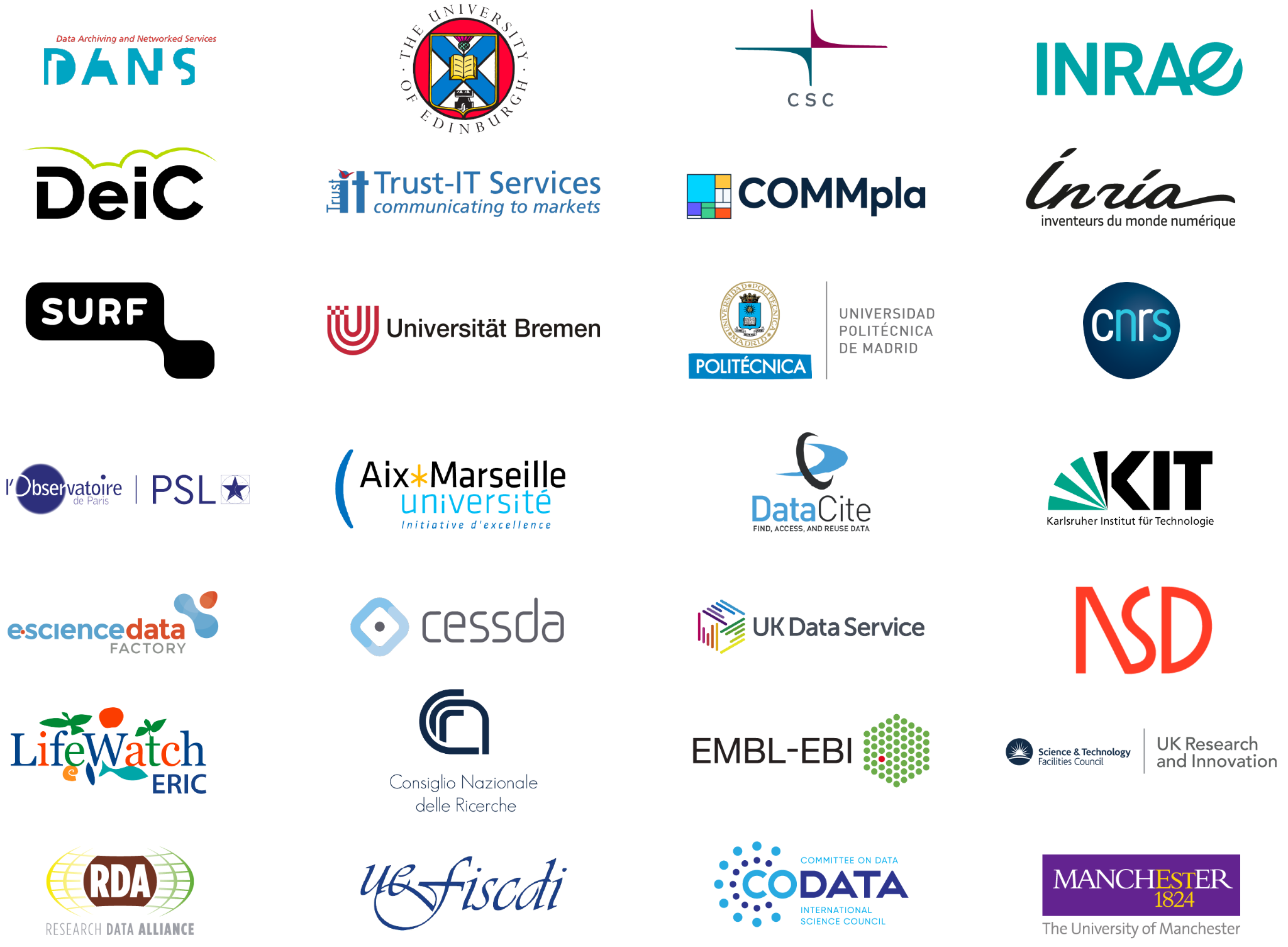 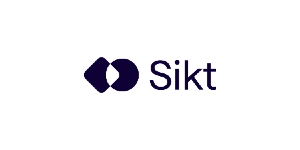 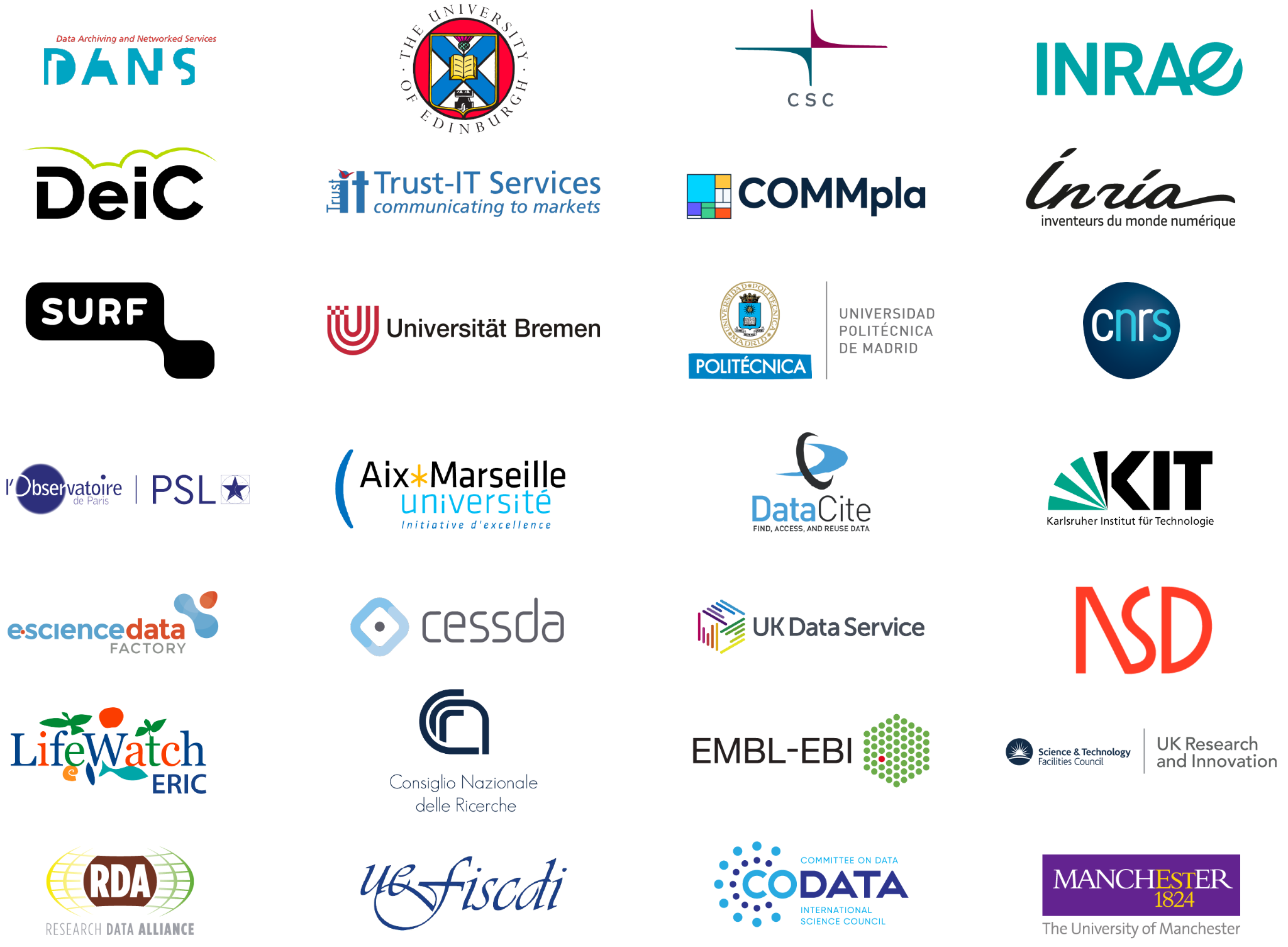 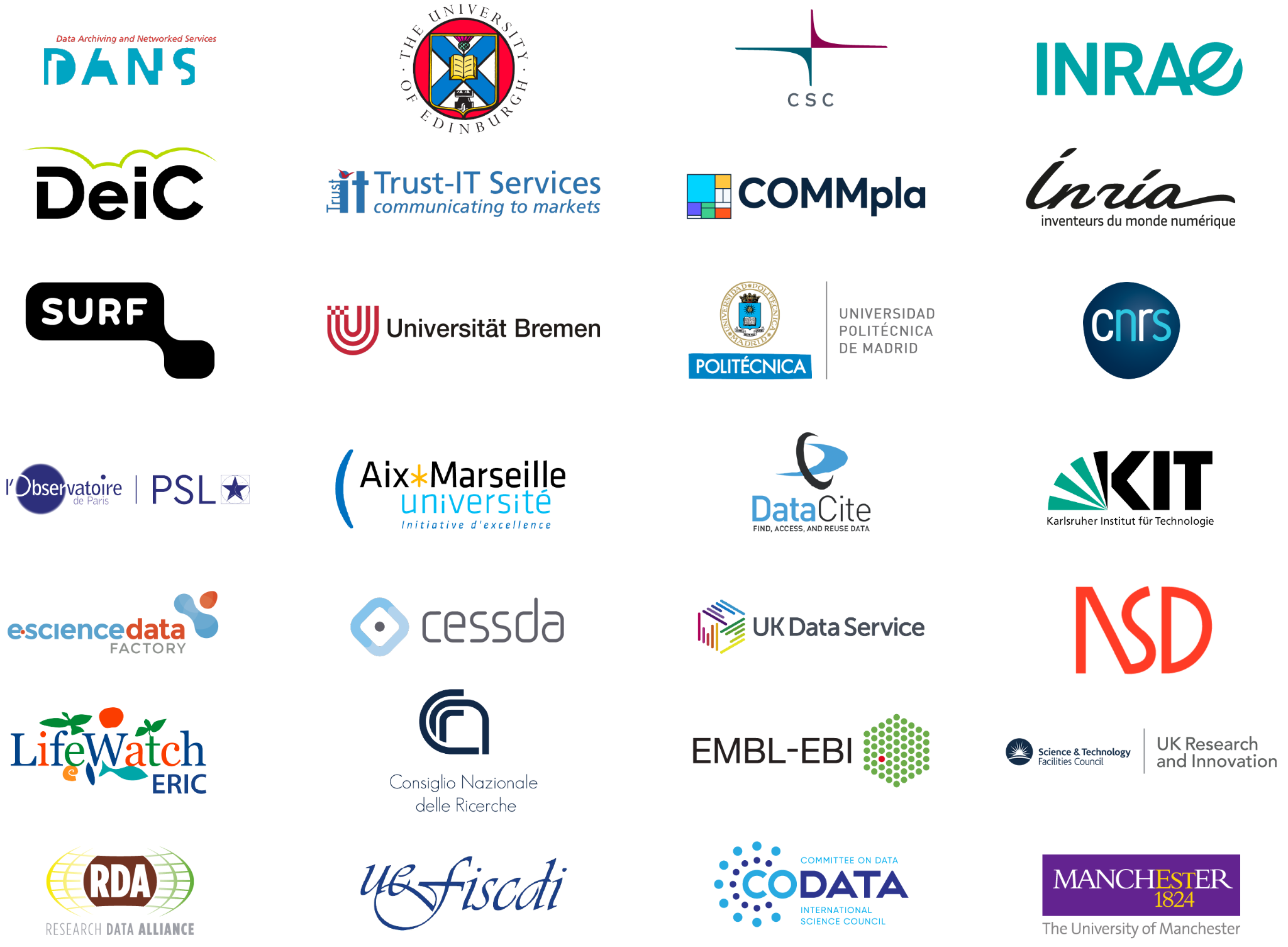 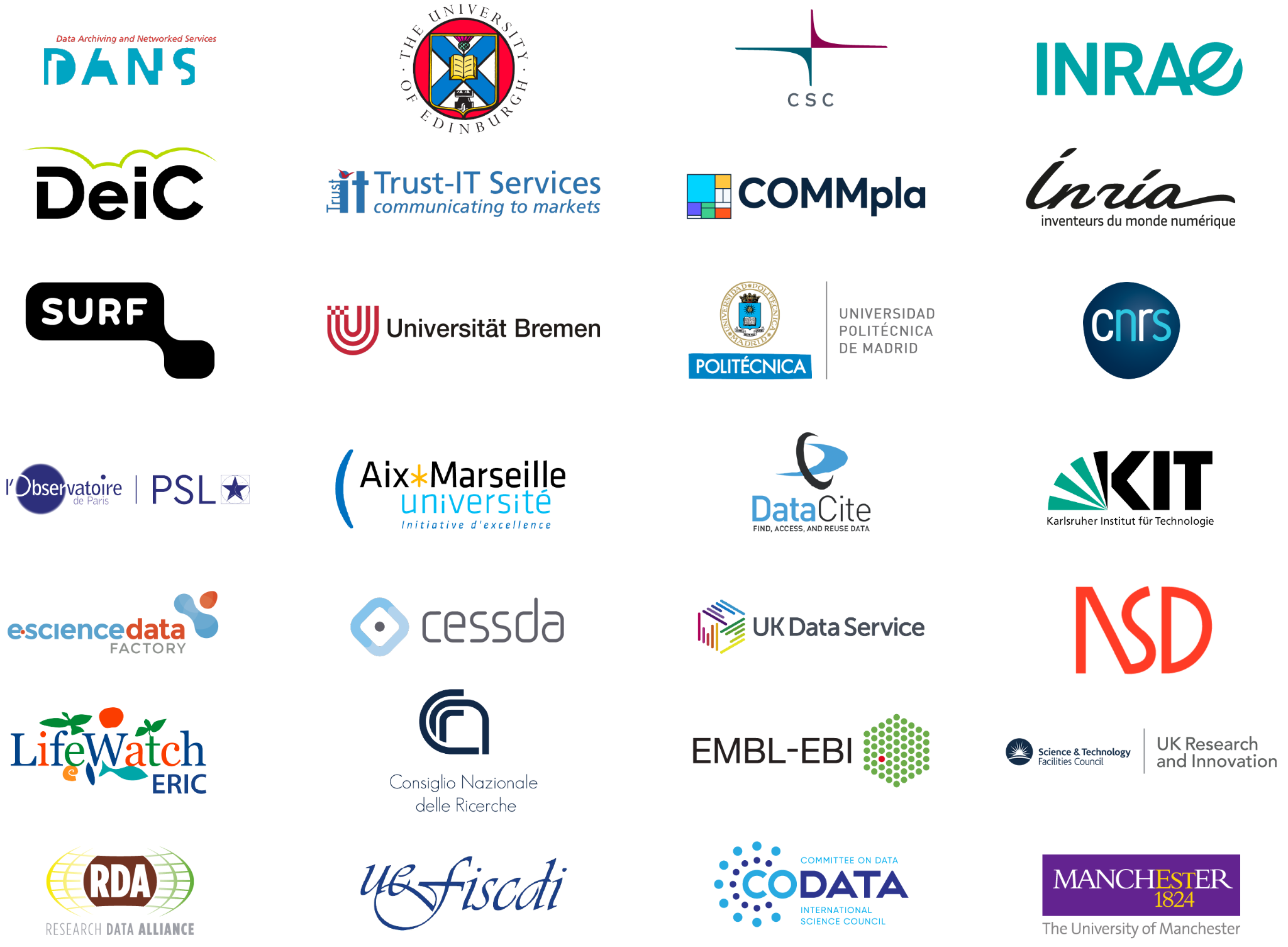 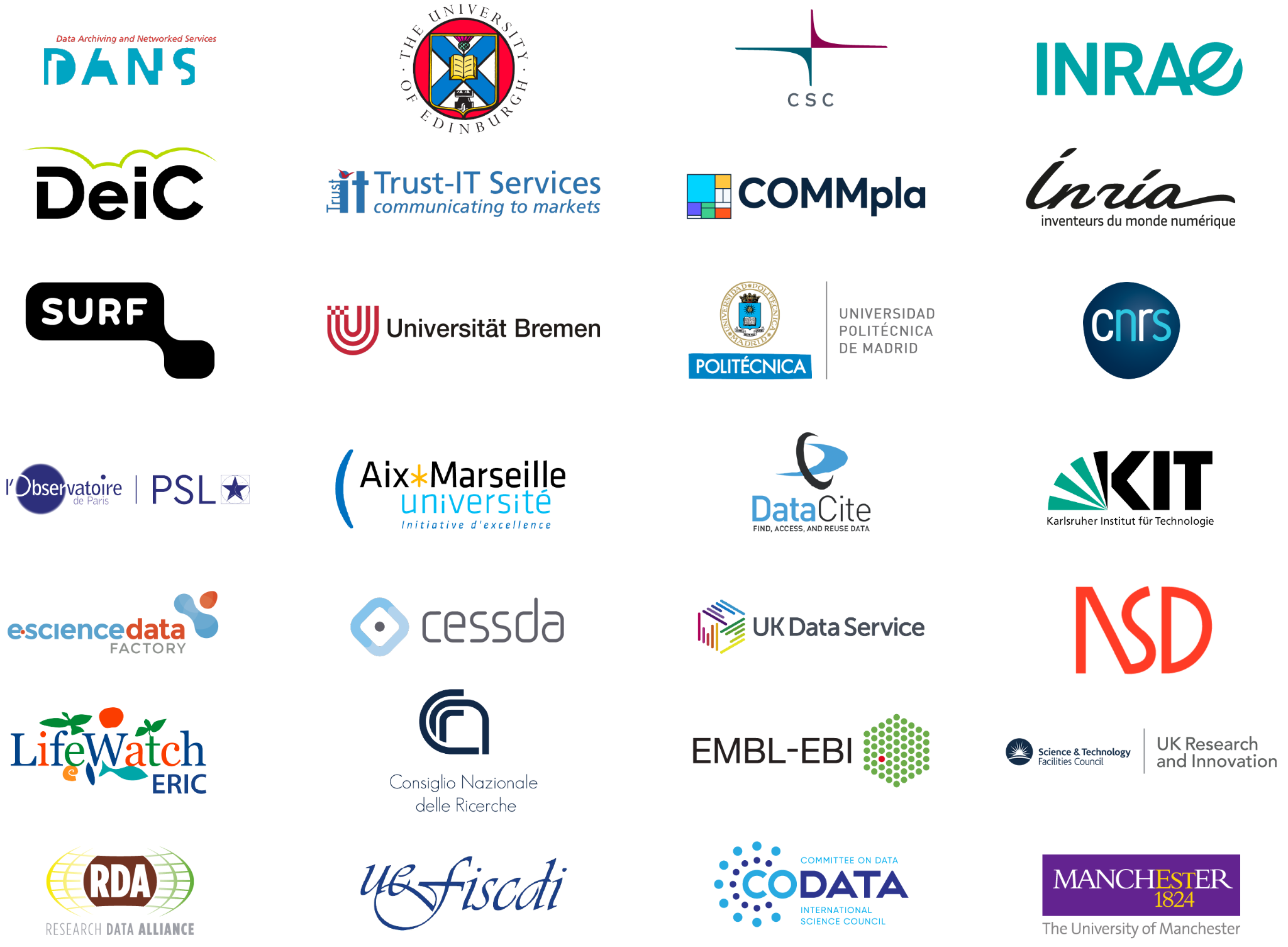 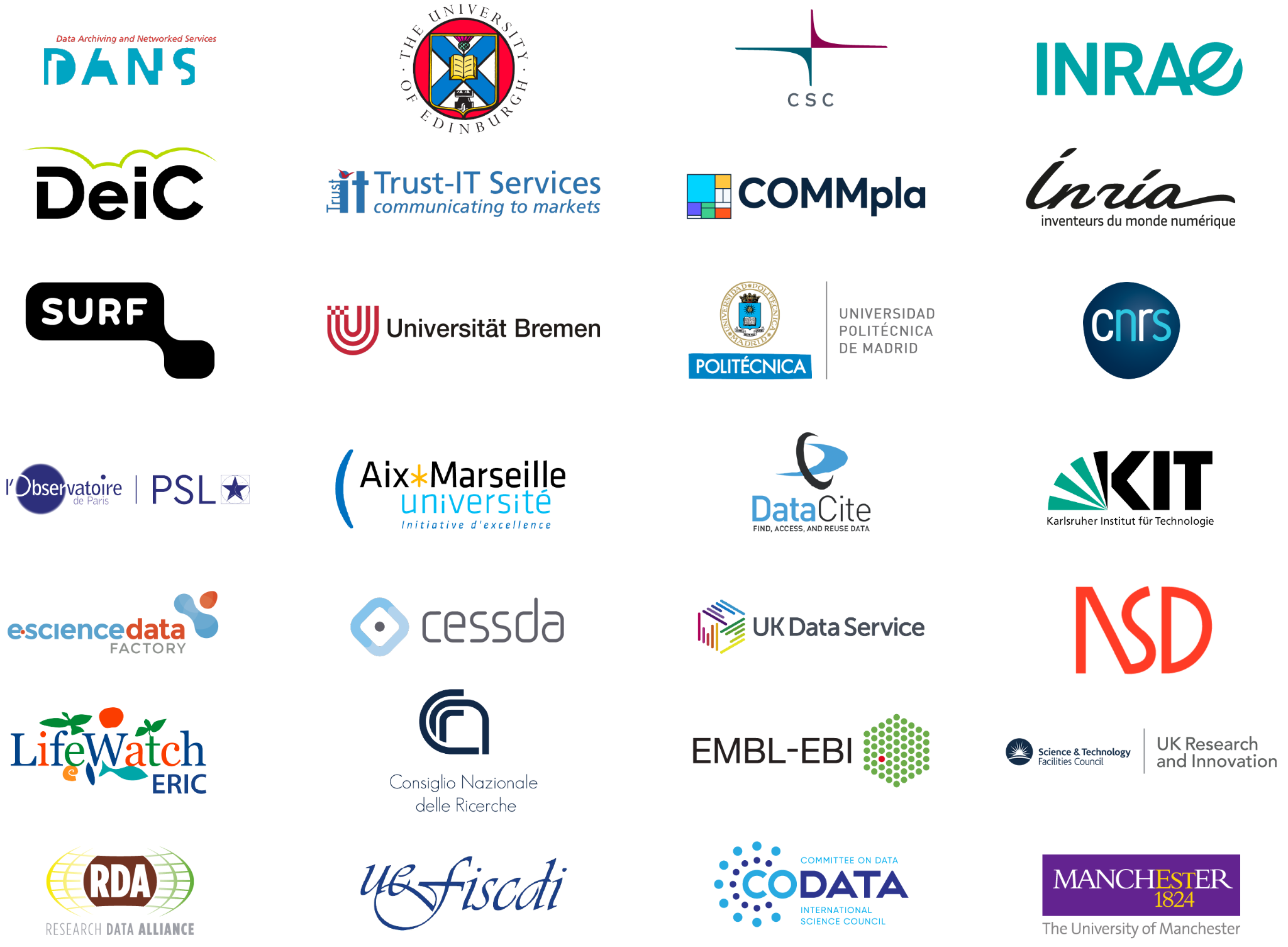 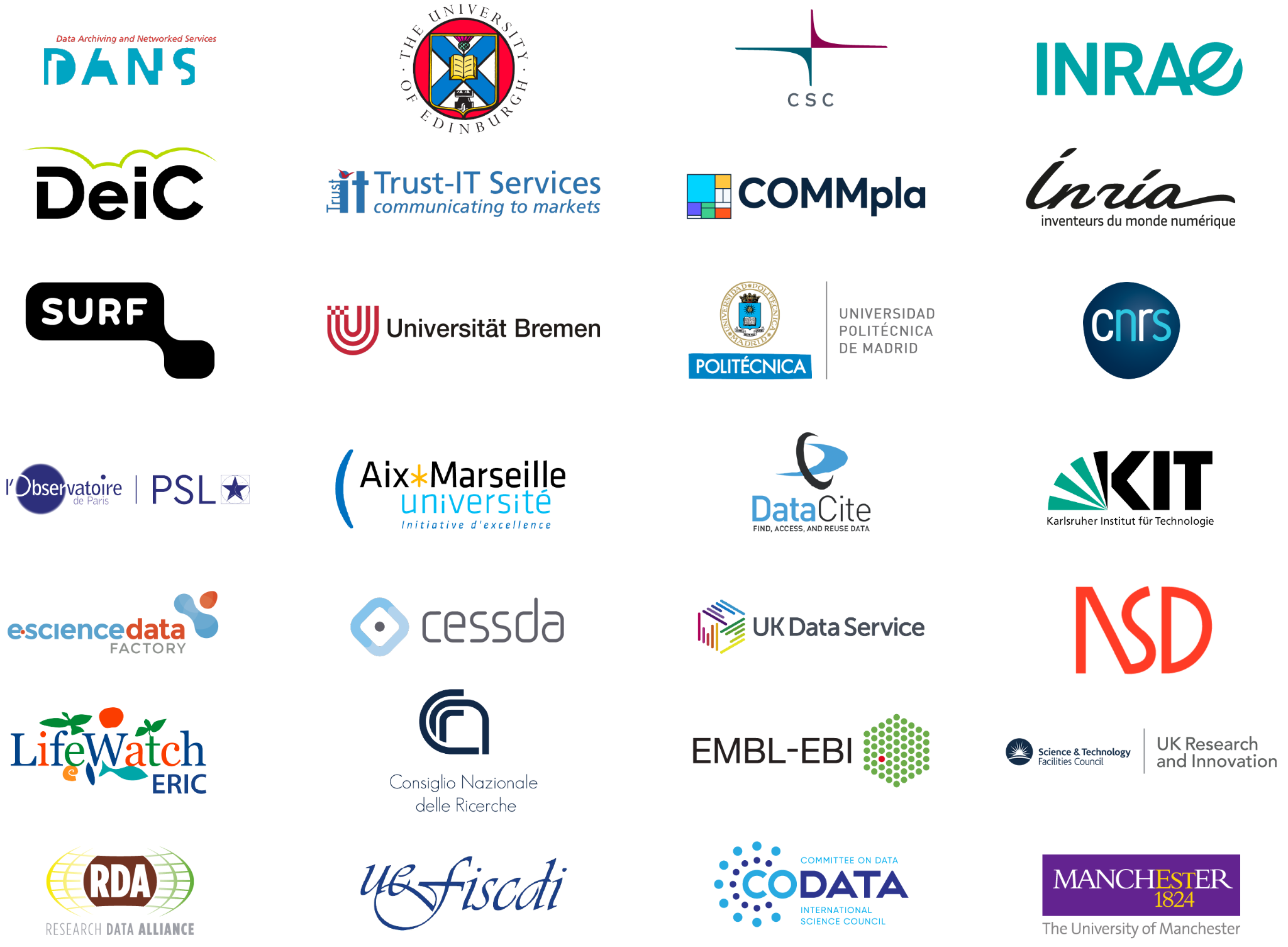 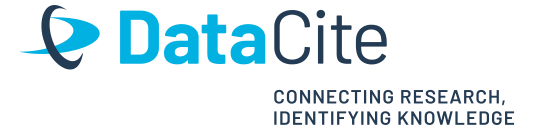 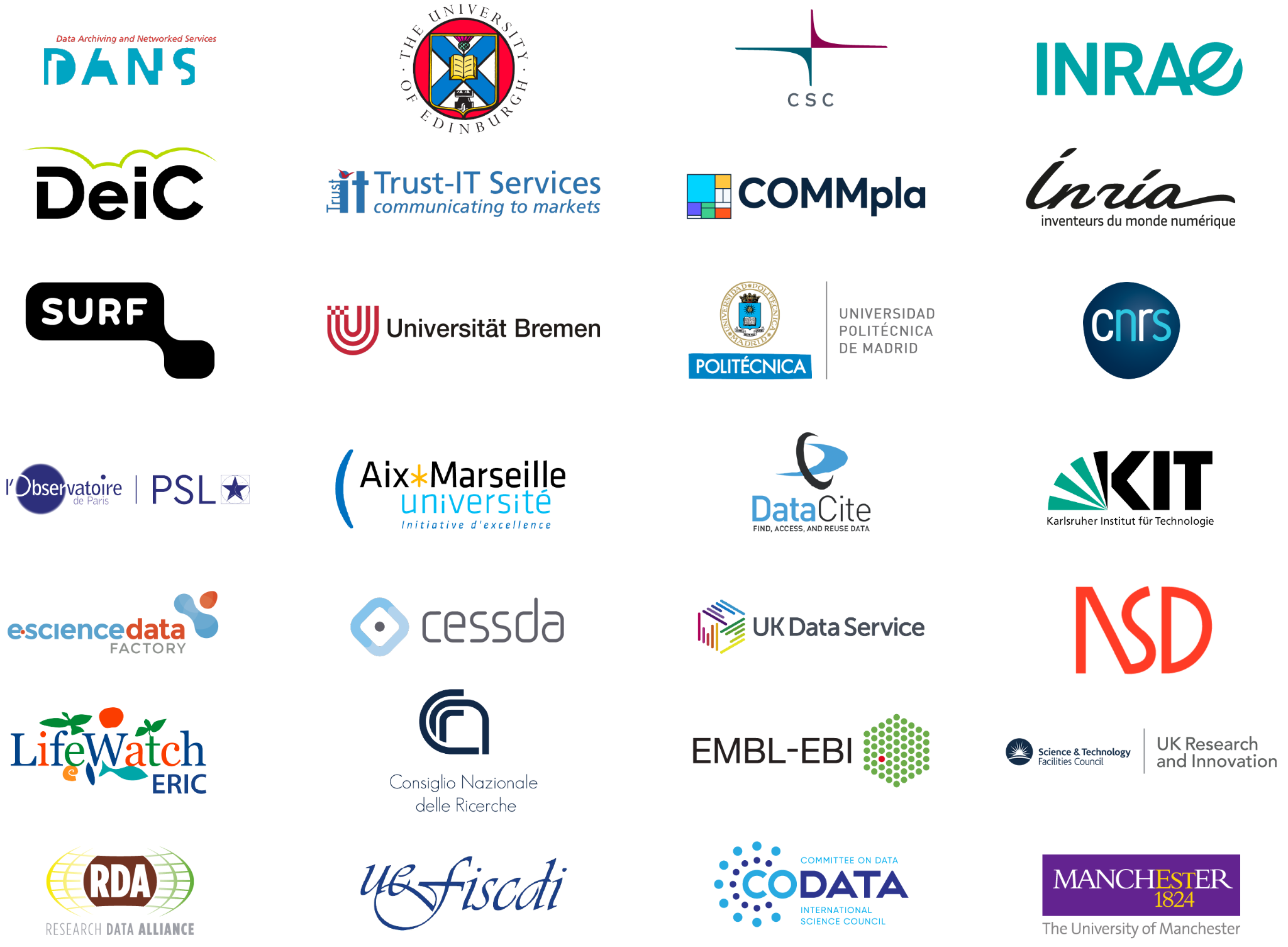 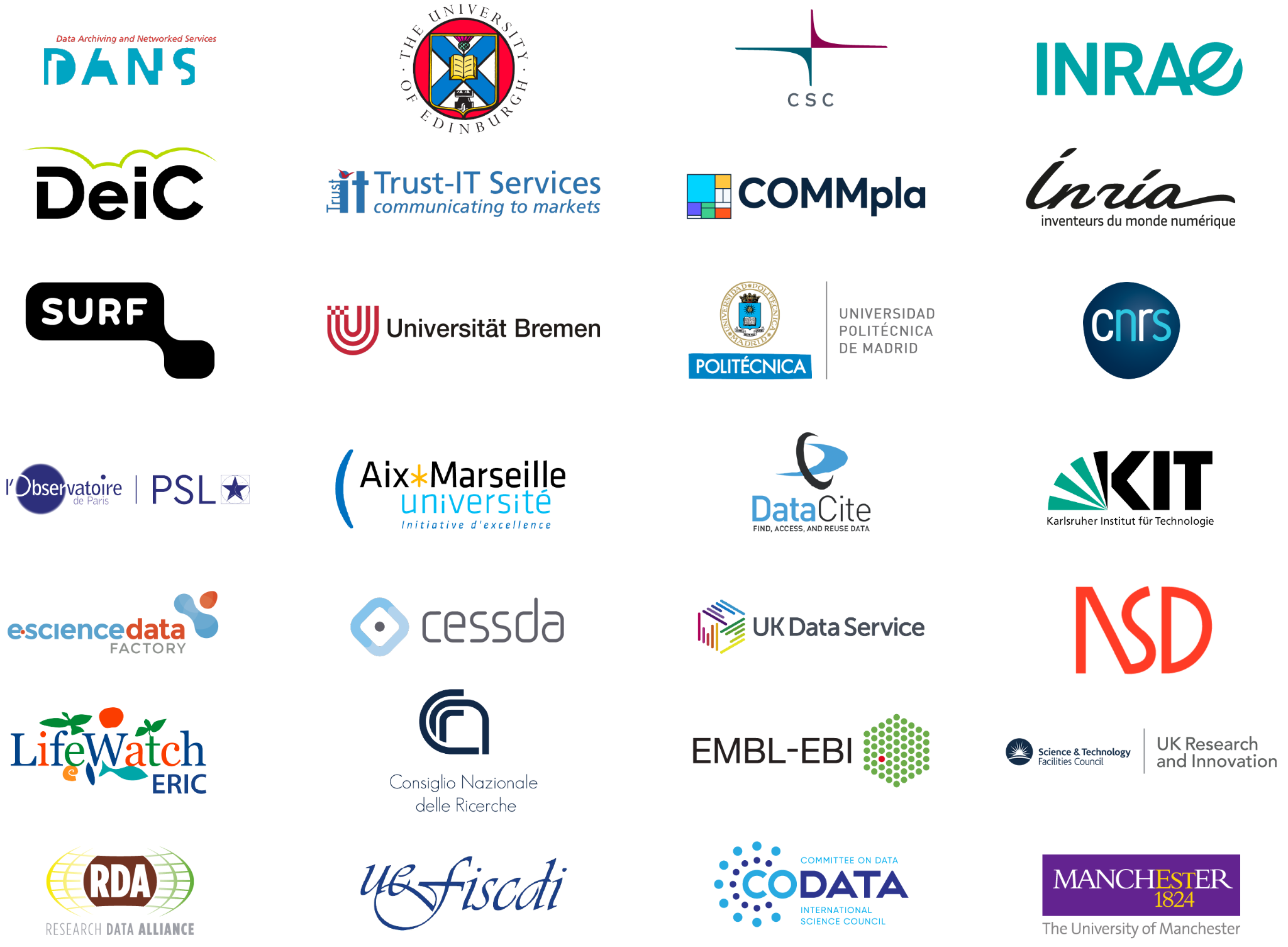 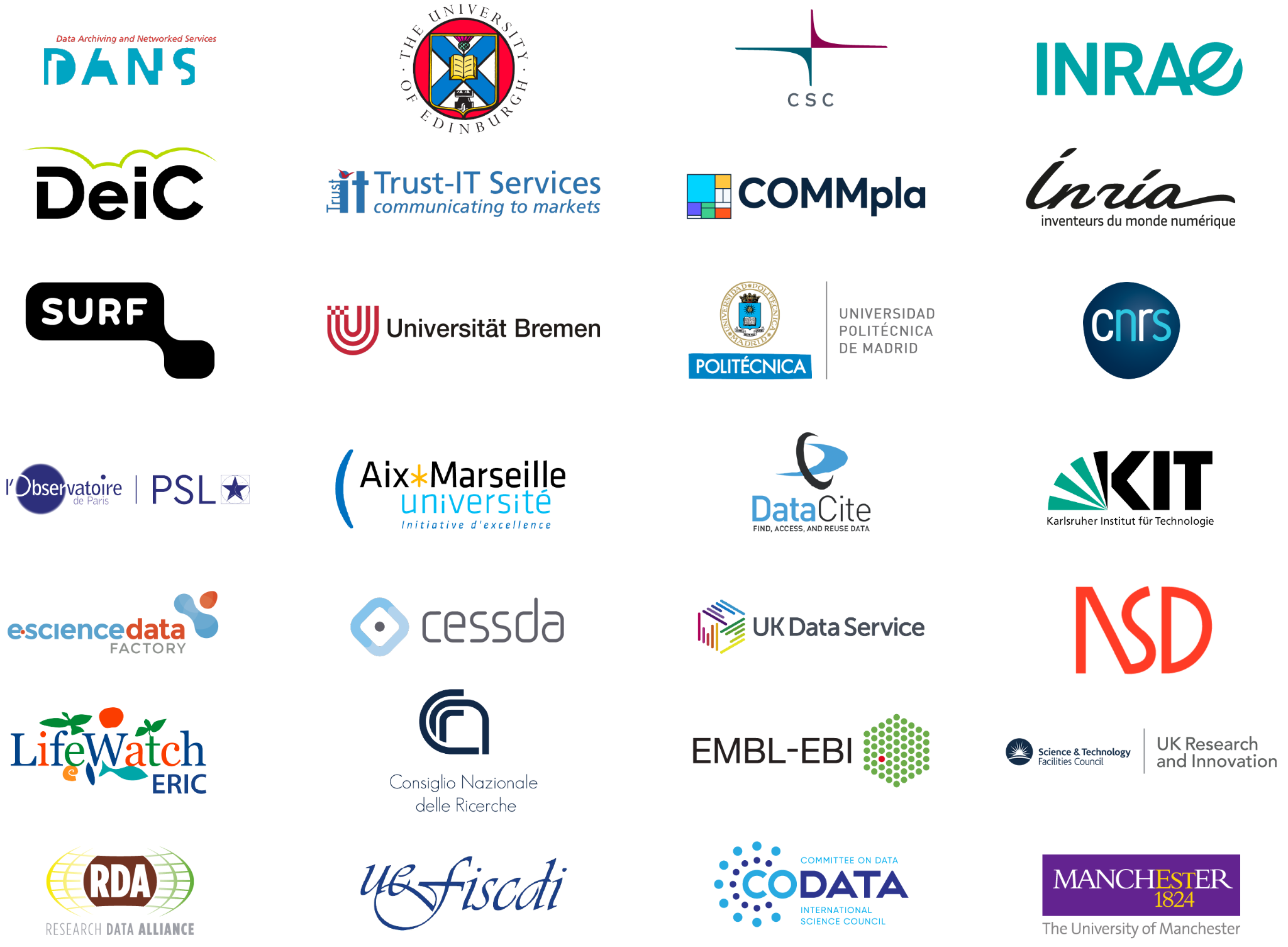 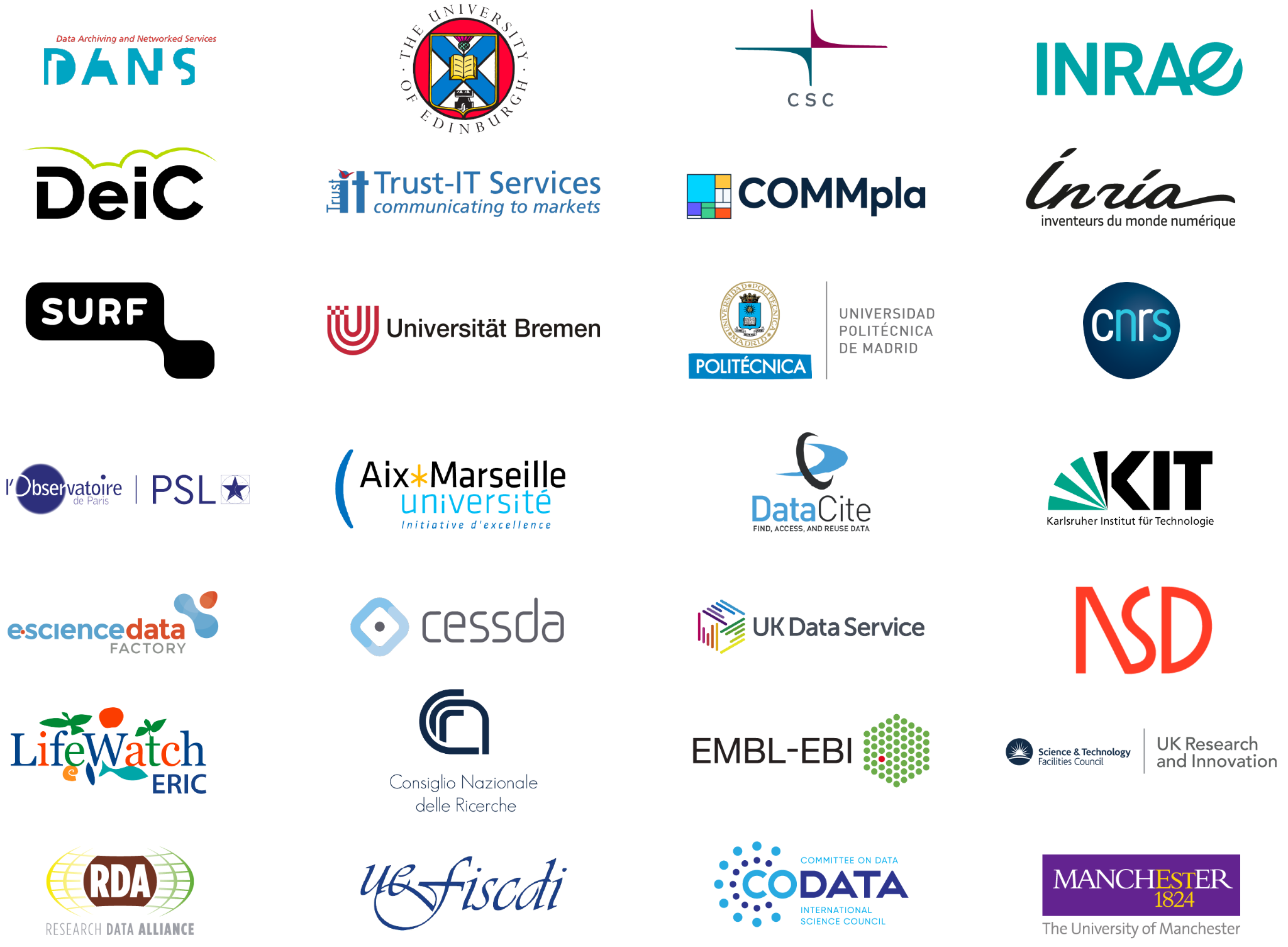 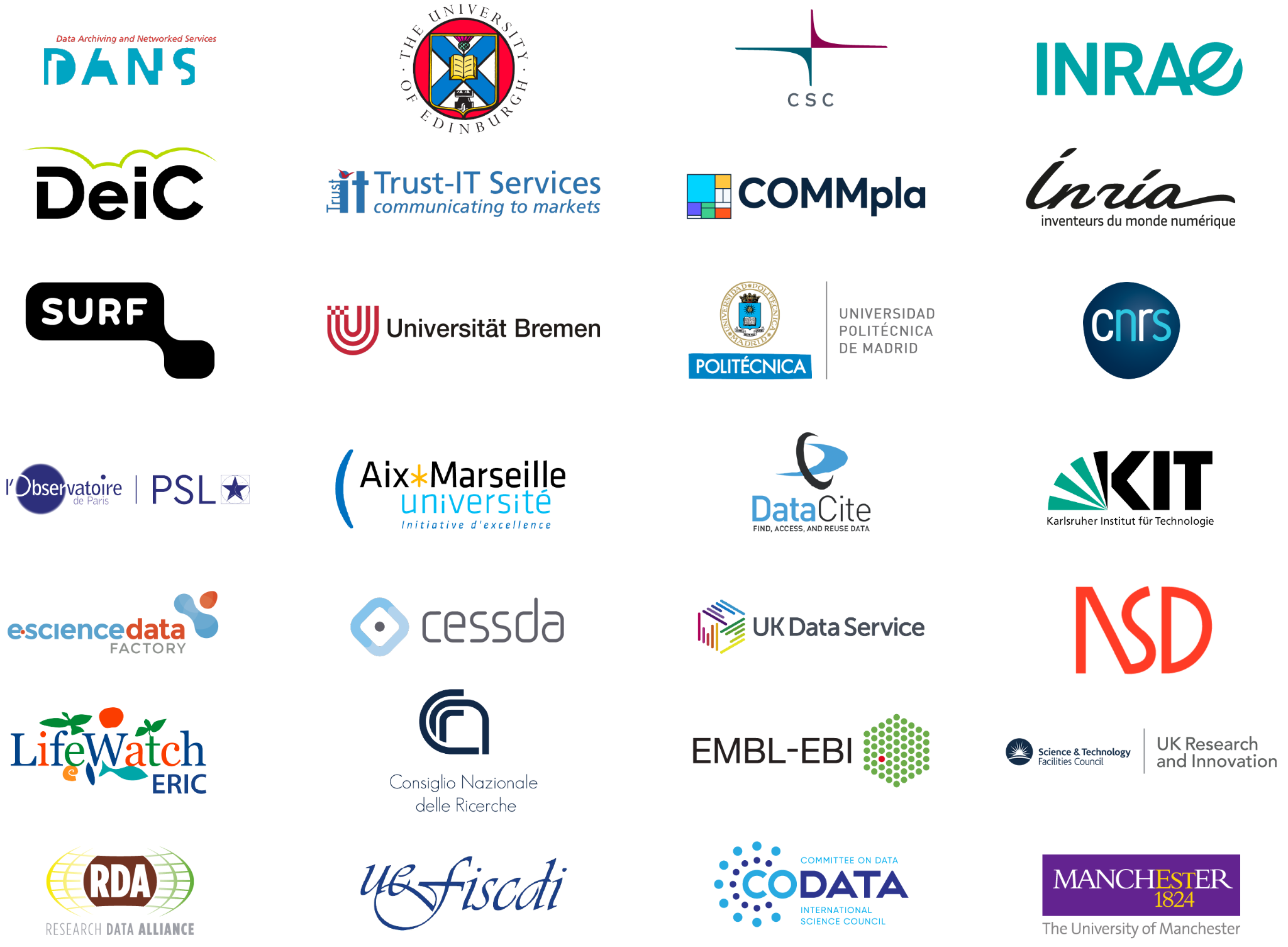 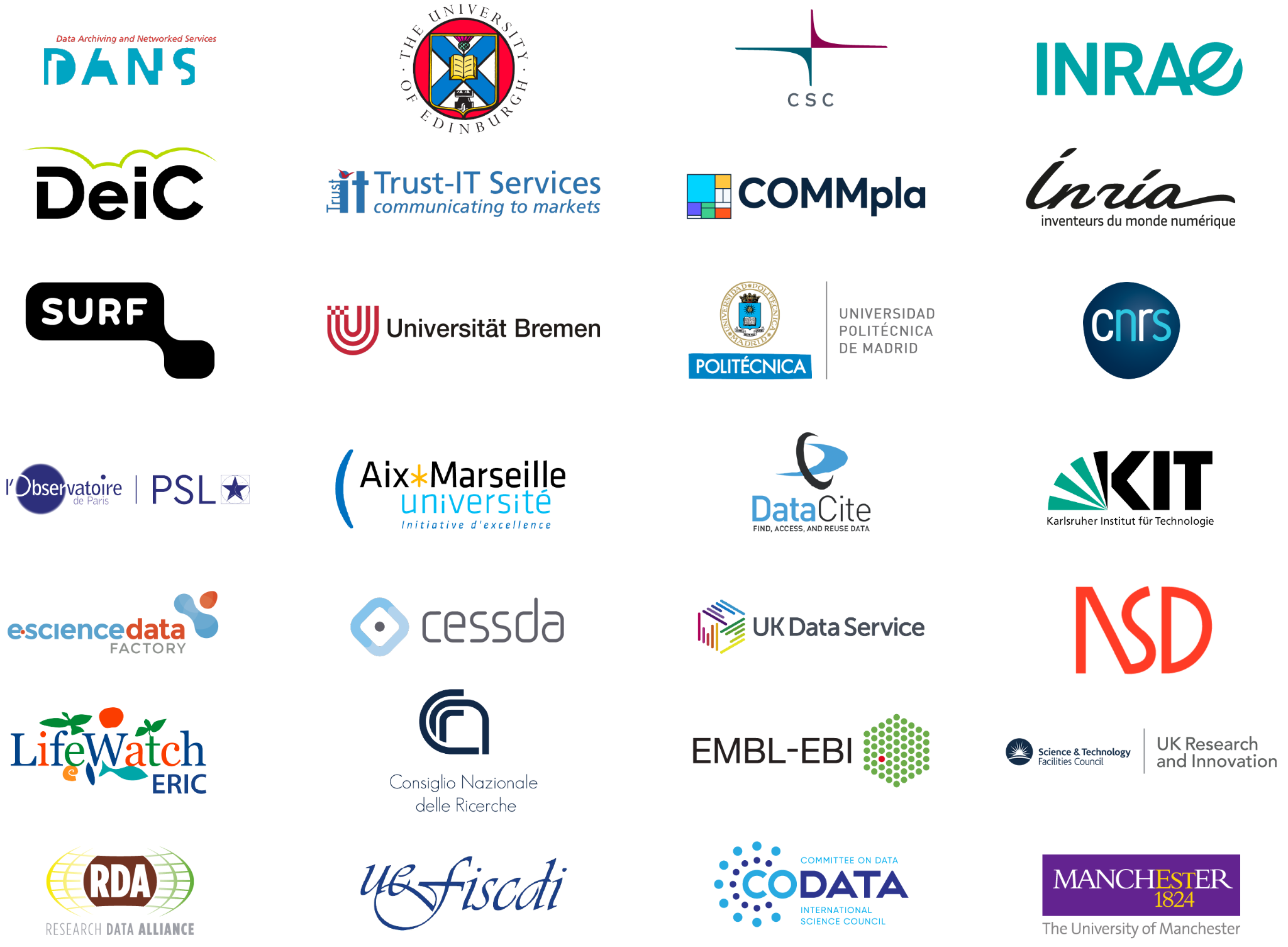 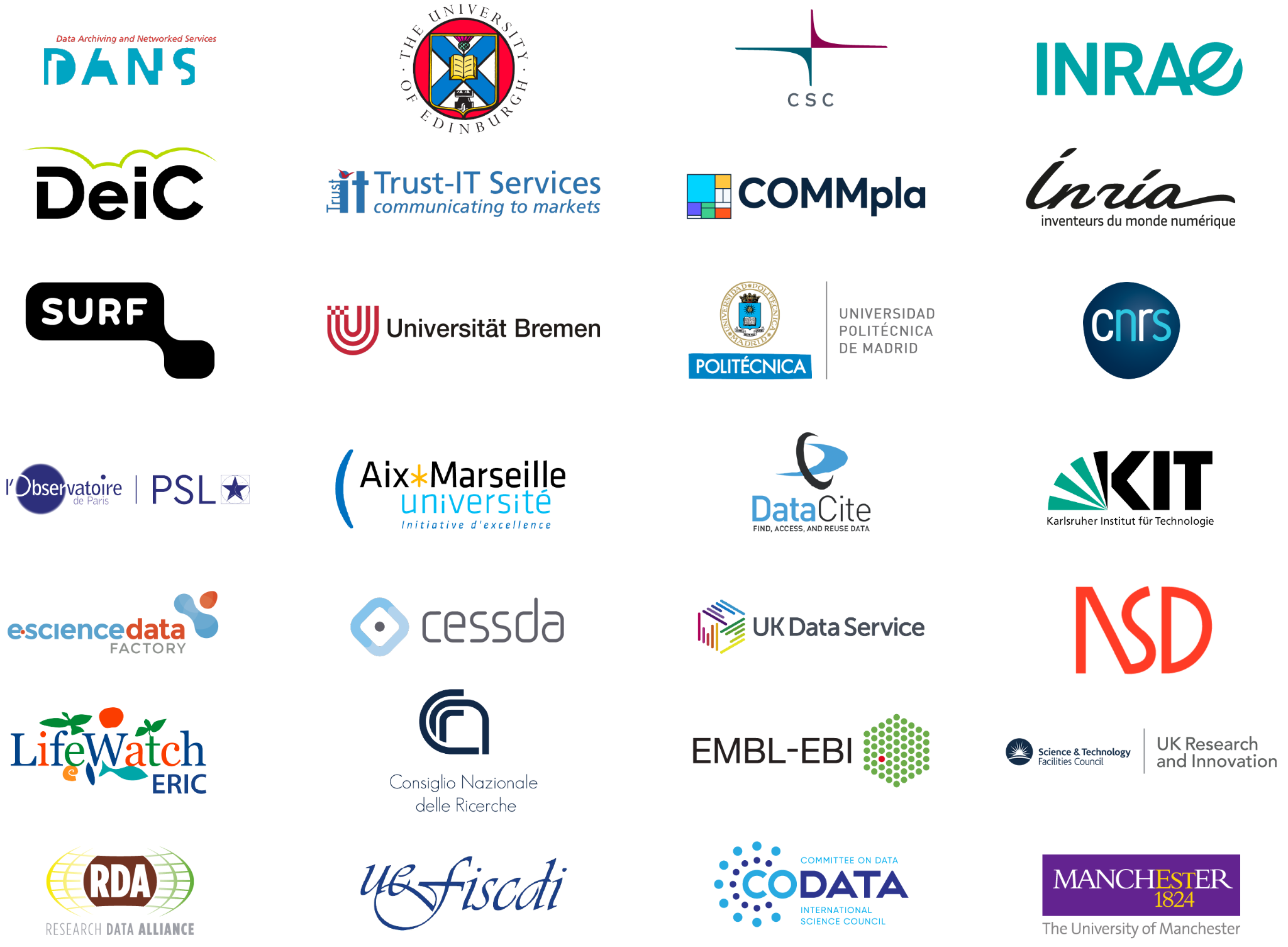 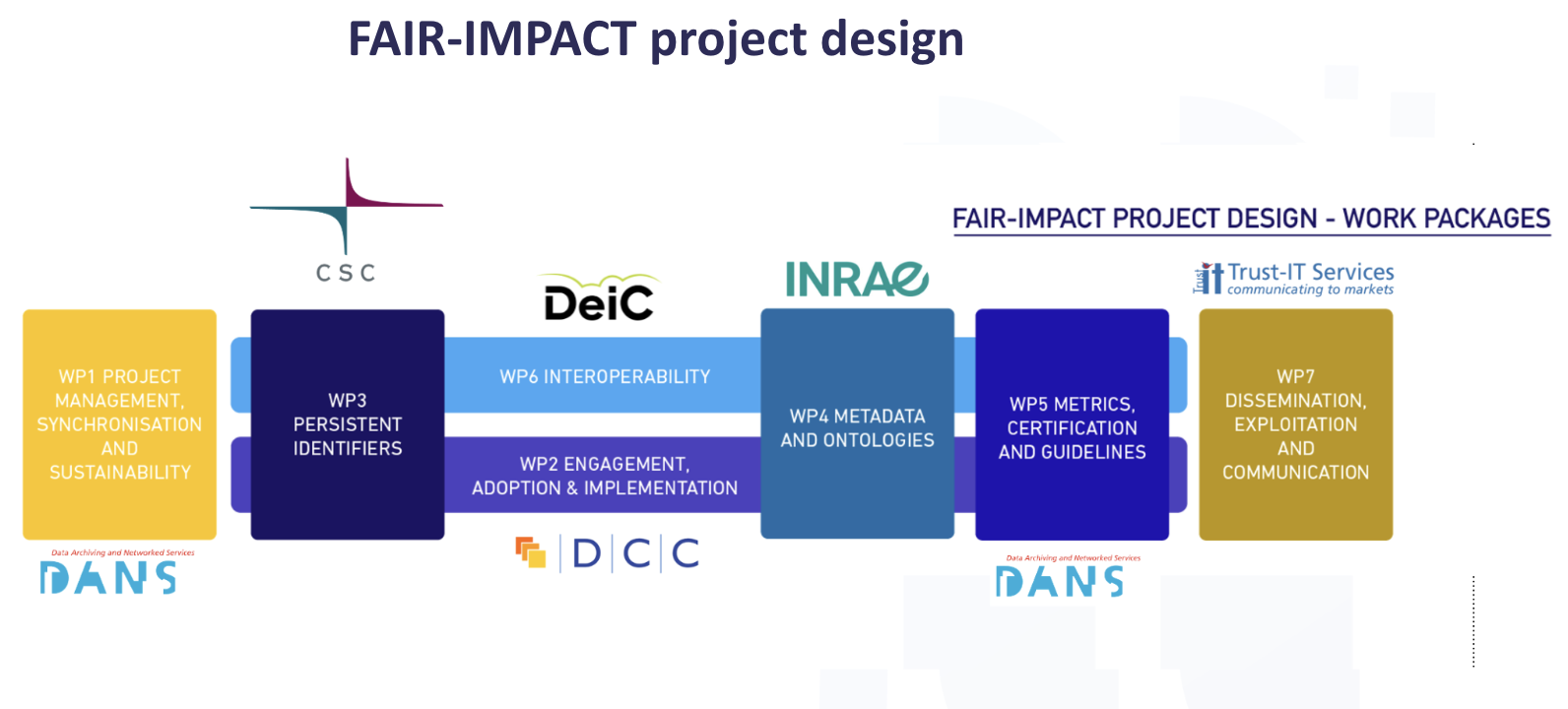 FAIR-IMPACT Workplan
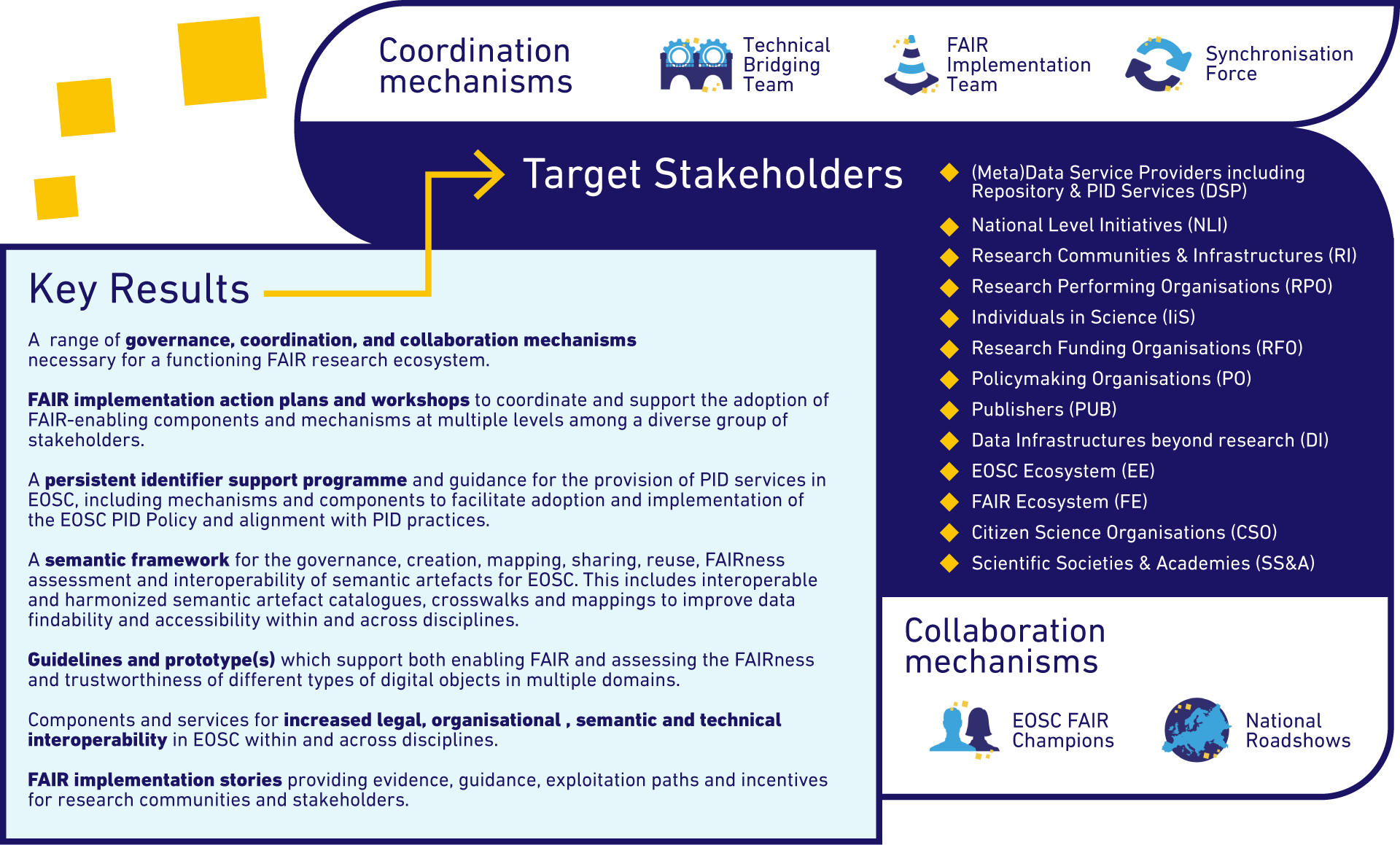 Key Results
Contribution to EOSC SRIA per action area: Identifiers
FAIR-IMPACT dedicated WP3 on Working with PID service providers and infrastructures to meet user needs, align with EOSC policy and maximise uptake.

Key actions: 
Setting up a coordination mechanism for EOSC PID service providers
Integration of PID practices into FAIR data management
EOSC PID policy alignment & support
PID implementation programme

Expected results
Shared long-term vision for PID service providers on PID usage in EOSC 
User guidelines on EOSC PID implementation 
Guidelines for creating a user tailored EOSC compliant PID policy

Specific Impact #1: A coherent implementation of PIDs across the EOSC.
Contribution to EOSC SRIA per action area: Metadata and Ontologies
FAIR-IMPACT dedicated WP4 on Greater and more harmonised use of semantic artefacts throughout the EOSC ecosystem, leading to semantic interoperability within and between disciplines.

Key actions: 
Semantic artefact disciplinary governance
Semantic artefact lifecycle and catalogues
Standard metadata for research software
A framework to create, document and share semantic artefact crosswalks and mappings
FAIR semantic artefacts in use within data repositories

Expected results
Report on semantic artefact governance models and disciplinary approaches for inclusion within EOSC 
Report on FAIR semantic artefact lifecycle from engineering, to sharing and FAIR assessment 
Specification of shared metadata description of semantic artefacts and their catalogues including common reference API 
Guidelines for recommended metadata standard for research software within EOSC
Guidelines and methodology to create, document and share mappings and crosswalks 
Use case driven validation of semantic artefact exploitation within data repositories

Specific Impact #2: Federated research objects in EOSC enabled by better governance of FAIR semantic artefacts and clear, common ways to interact with metadata and ontologies.
Contribution to EOSC SRIA per action area: FAIR Metrics and certification 1/2
FAIR-IMPACT dedicated WP5 on Building on and extending current FAIR metrics, assessment tools and Trustworthy Digital Repository (TDR) requirements to meet the needs of more thematic domains and a wider range of digital research objects.

Key actions: 
FAIR digital object assessment pilots in a disciplinary context
FAIR metrics for research software
Semantic artefact FAIRness assessment
FAIR data and code in FAIR-enabling TDRs

Expected results
Implementing metrics for automated FAIR digital objects assessment in a disciplinary context 
Metrics for automated FAIR software assessment in a disciplinary context 
Final recommendations on implementing and exposing FAIR assessments for data and code 

Specific Impact #3: Adapted guidelines and frameworks for FAIR data, research software, semantic artefacts. FAIR enabled at Trustworthy Digital Repositories (TDRs) through the functional assessment of repository trustworthiness and data FAIRness.
Contribution to EOSC SRIA per action area: FAIR Metrics and certification 2/2
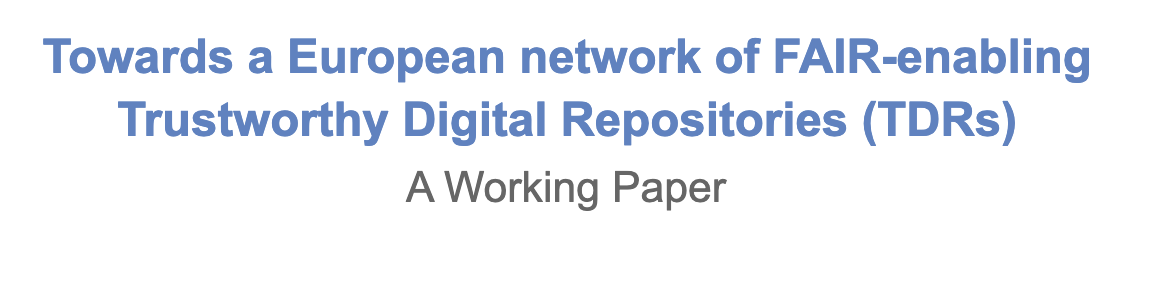 FAIR enabled at Trustworthy Digital Repositories (TDRs) through the functional assessment of repository trustworthiness and data FAIRness. 

Need for: 
Network of FAIR-enabling TDRs => voice of existing and aspiring TDRs => advocacy, networking, knowledge exchange, coordination and development

Design, implement and deliver technical integration of Network with data services and repositories within the EOSC

Design, implement and deliver federated access to data provided by the Network
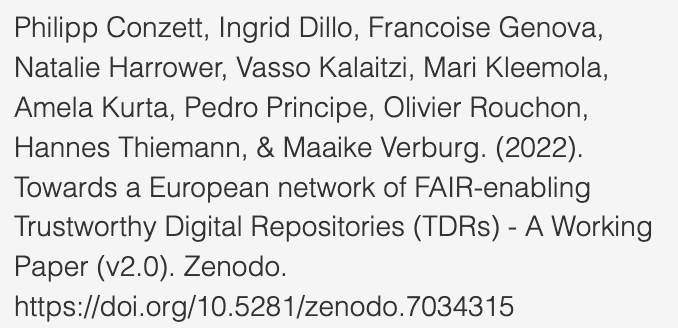 Contribution to EOSC SRIA per action area: EOSC Interoperability Framework
FAIR-IMPACT dedicated WP6 on Designing and promoting interoperability mechanisms across domains and institutions and foster global
alignment of FAIR frameworks.

Key actions: 
Semantic and Technical core interoperability across domains
Legal and Organisational interoperability
Interoperability within the EOSC ecosystem

Expected results
Guidelines for the usage of components for technical and semantic interoperability in cross-domain use cases
Core metadata schema for legal interoperability 
MoU and Service Level Agreement templates for data interoperability
Cross-domain recommendations and feedback for the EOSC Interoperability Framework

Specific Impact #4: Increased data accessibility for researchers and other European data users and stakeholders.
Also contributing to:
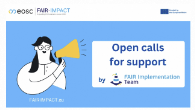 Rules of participation
Landscape monitoring
Aligning expected results with previous EOSC developments
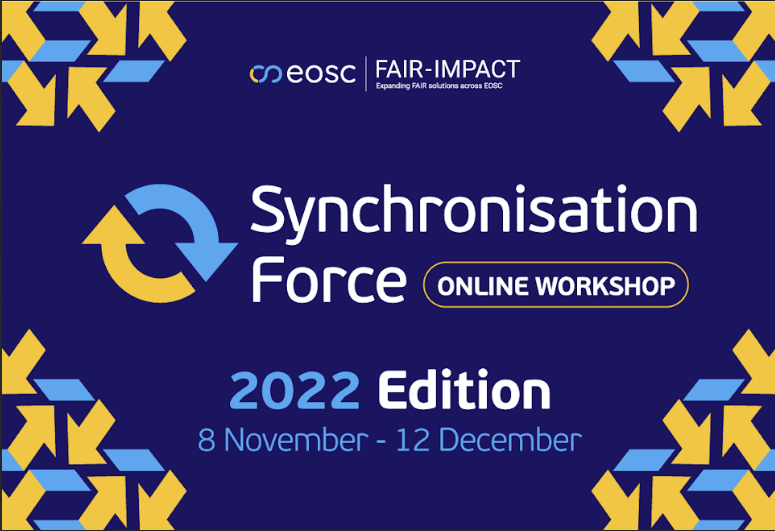 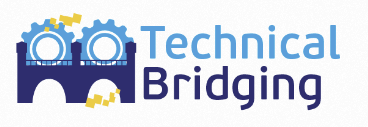 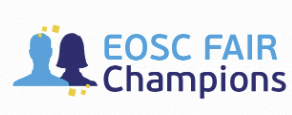 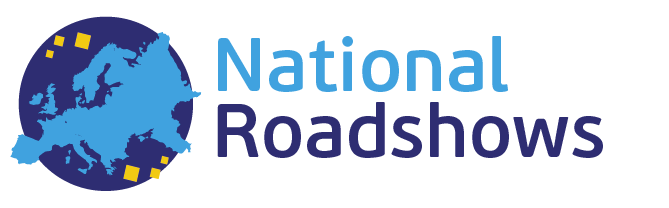 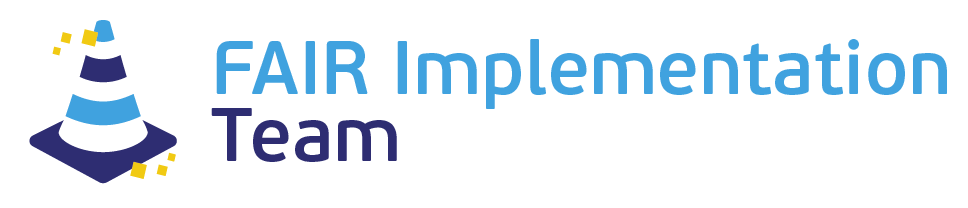 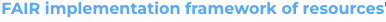 Specific Impact #5: Active, engaged and informed research communities supporting the implementation of an operational, open and FAIR EOSC ecosystem through increased uptake and adoption at cross-domain and pan-European level.
Specific Impact #6: Clear and functioning mechanisms for supporting the governance, coordination, and collaboration activities carried out by the EOSC Partnership.
FAIR-IMPACT Integrated Use cases
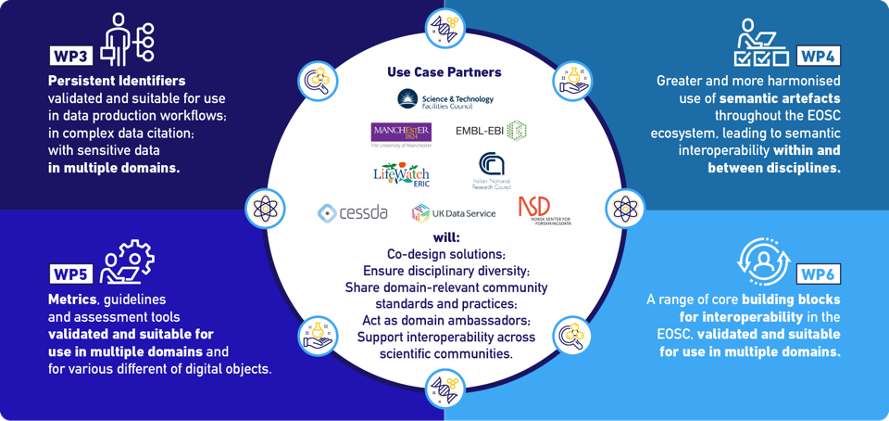 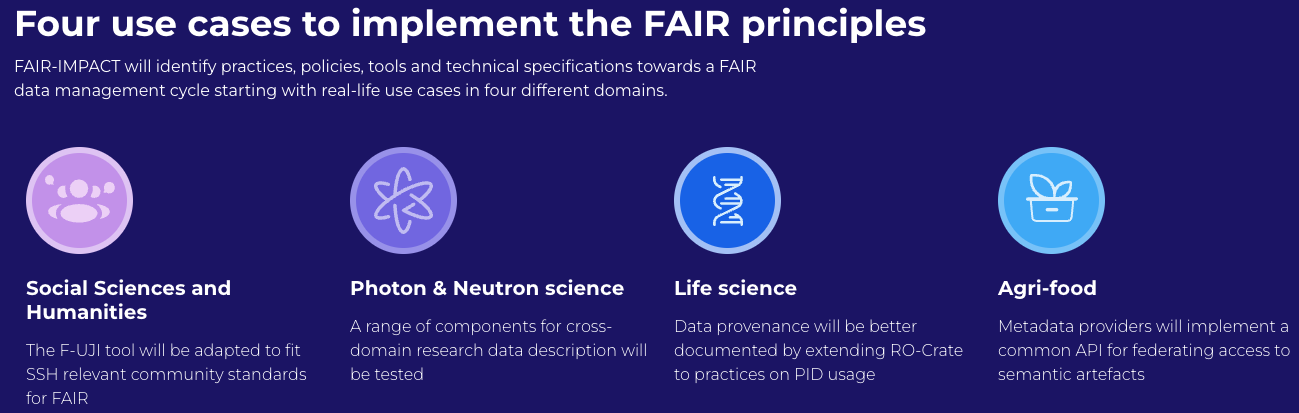 Sister project collaboration
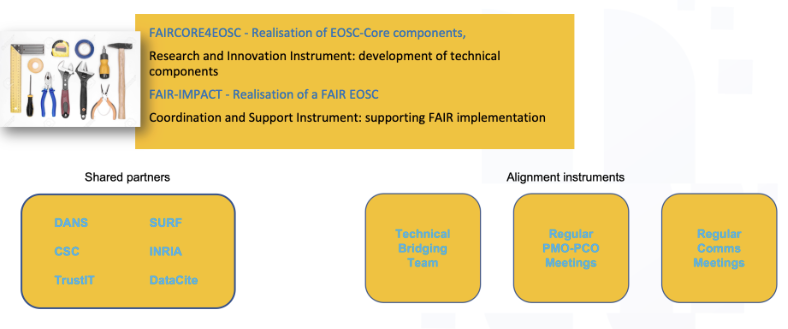 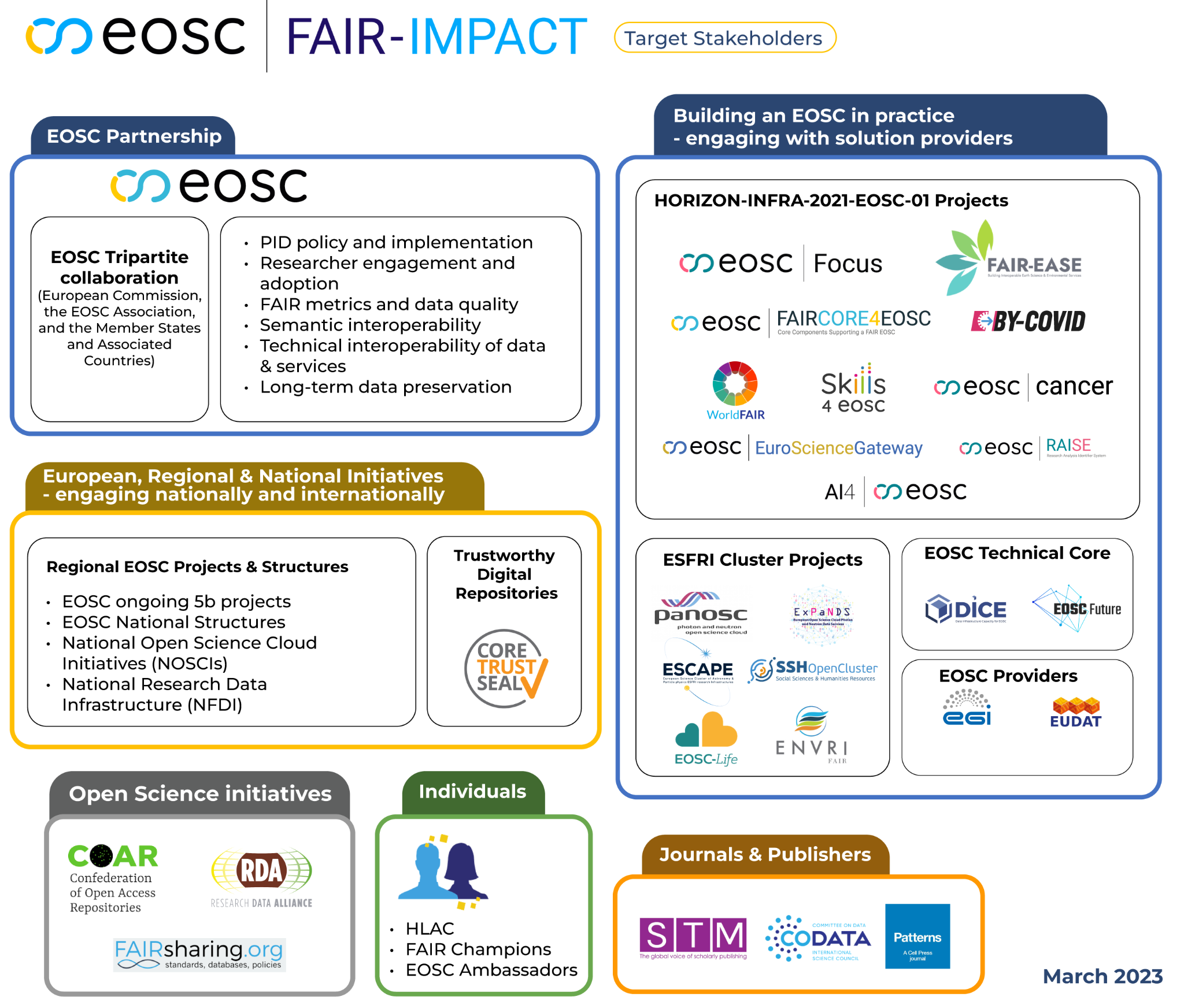 Target stakeholders and other collaborations
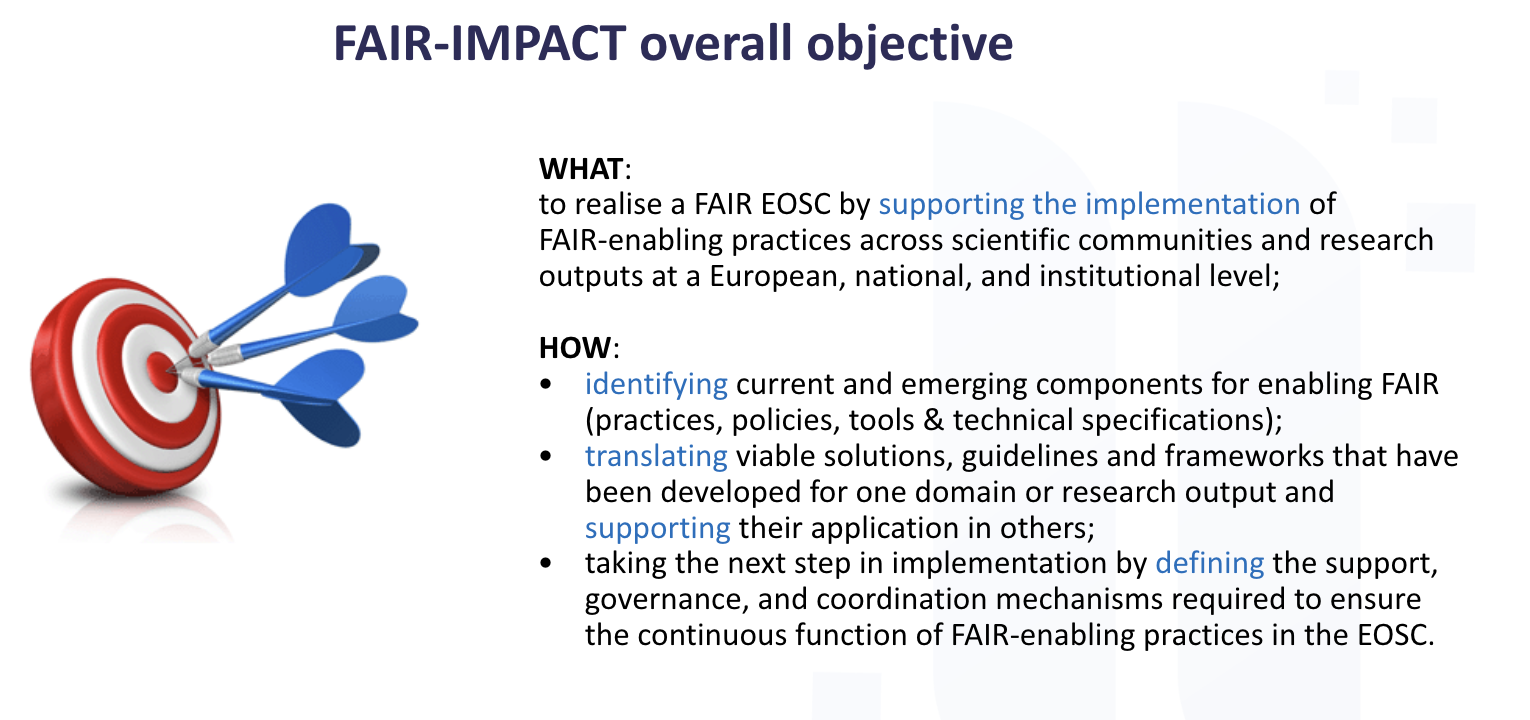 FAIR IMPACT Overall objective